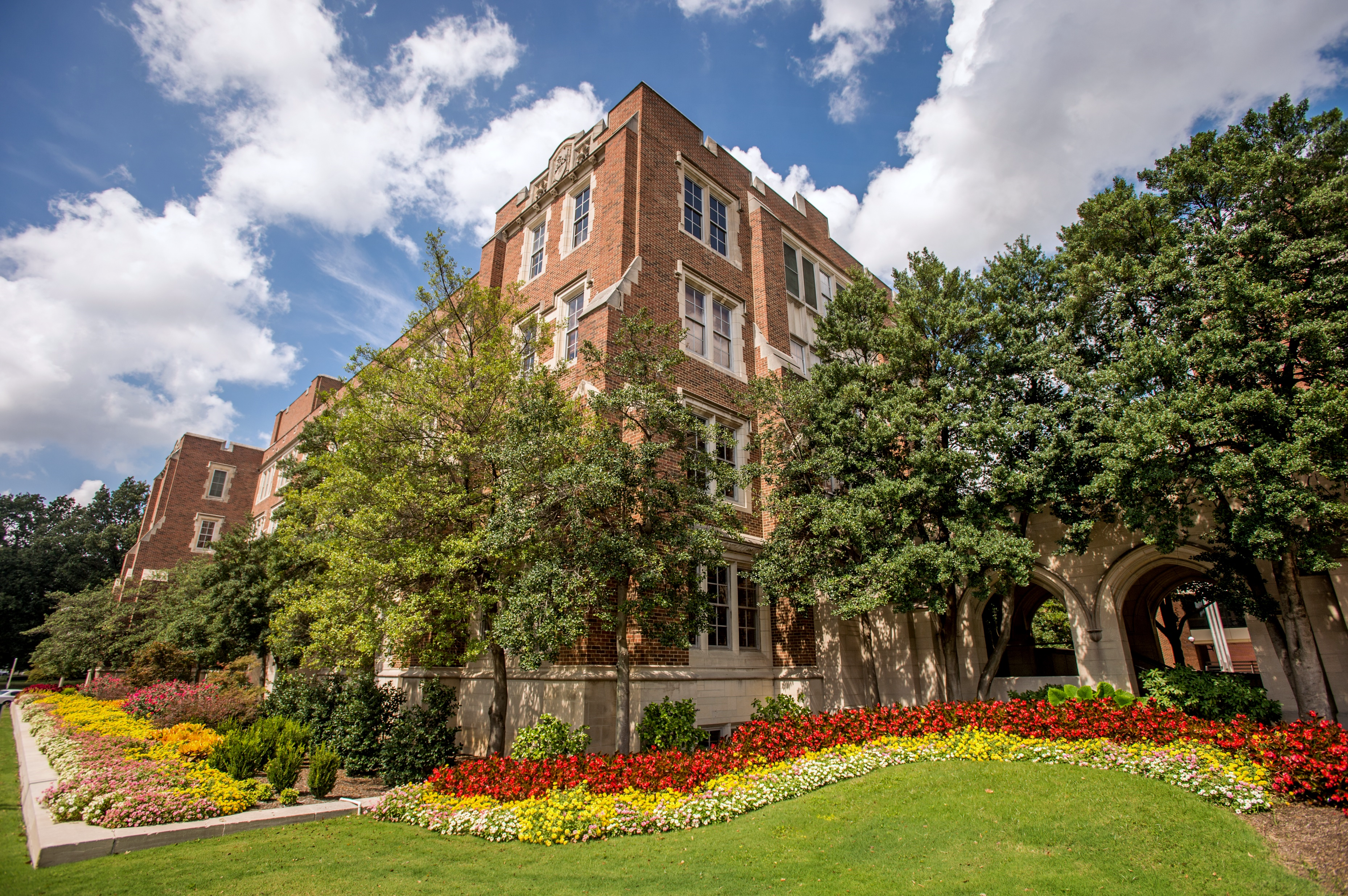 2020
Campus Master Plan Update
Open House
February 4, 2020
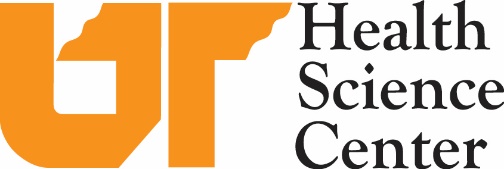 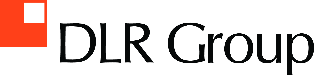 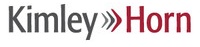 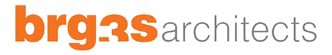 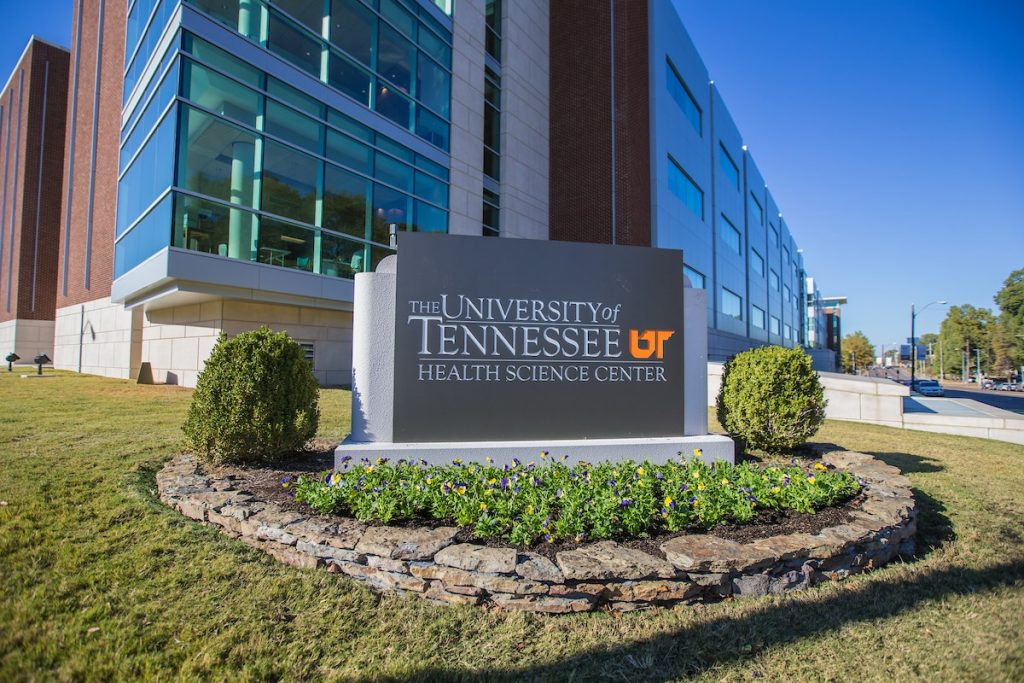 AGENDA
Schedule and Process
Goals and Objectives
Master Plan Implementation
Diagrams and Engagement Stations
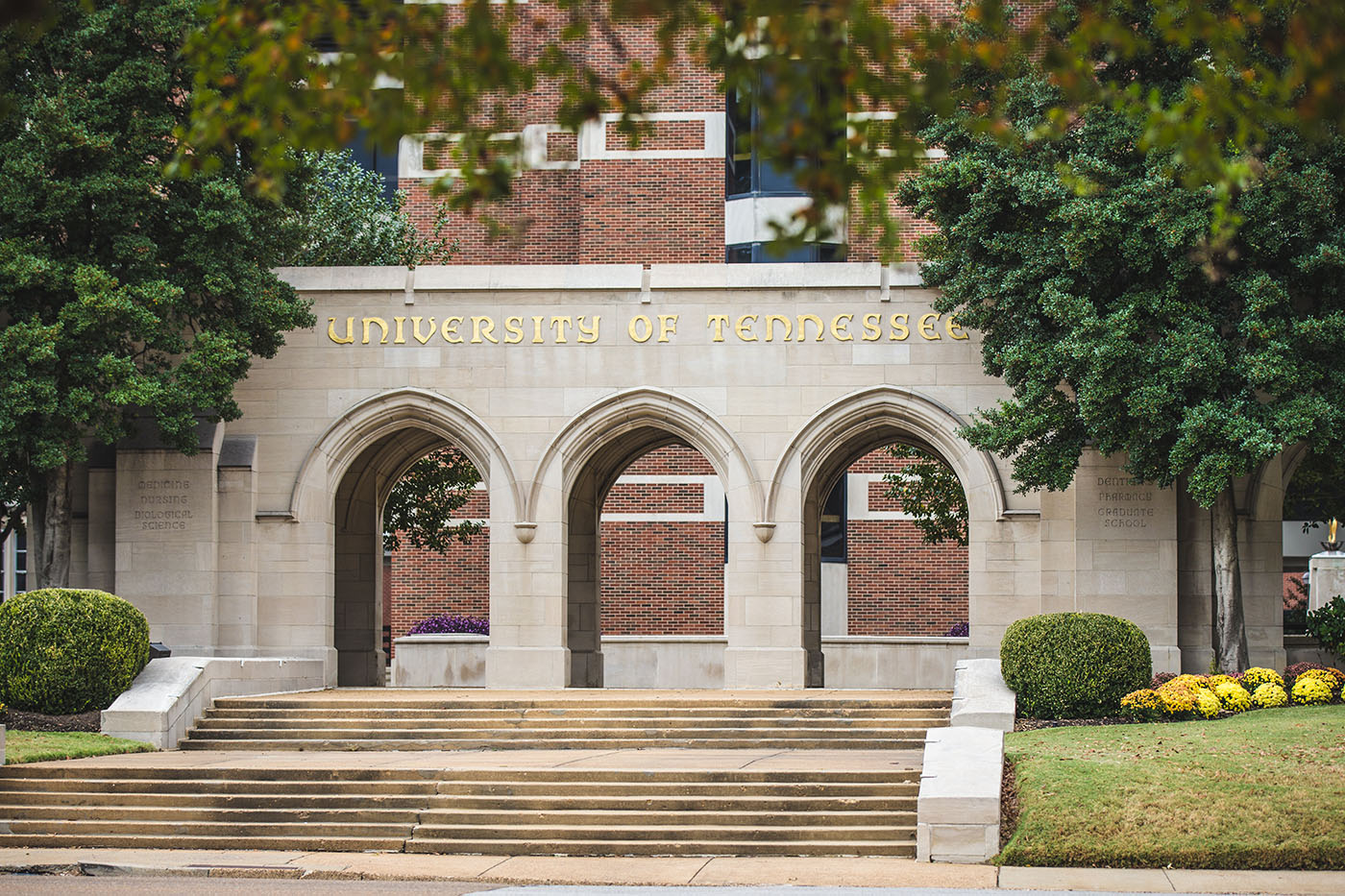 SCHEDULEand PROCESS
project schedule
PHASE II: 
Big Ideas & Concepts
PHASE IV: Documentation & Approvals
PHASE I: Analysis & Assessment
PHASE III: Implementation
OPEN HOUSE
FEBRUARY
THEC
MARCH
TN SBC
JUNE
UT BOARD
FEBRUARY
WORKSHOP 05
AUGUST
WORKSHOP 04
JULY
WORKSHOP 02
APRIL
WORKSHOP 03
MAY
WORKSHOP 07
NOVEMBER
WORKSHOP 01
FEBRUARY
WORKSHOP 06
OCTOBER
PHASE I MEETINGS:
February/March Targeted Interviews

April (SWOT)
Campus and Community Open House
PHASE II MEETINGS:
May (Big Ideas)
Committee Review

July (Review Concepts)
Committee Review
PHASE III MEETINGS:
August
THEC Review

October (Phasing)

November (Final Plan)
PHASE IV MEETINGS:
Jan - June
Final Presentations and Approvals 
Campus and Community Open House
planning process
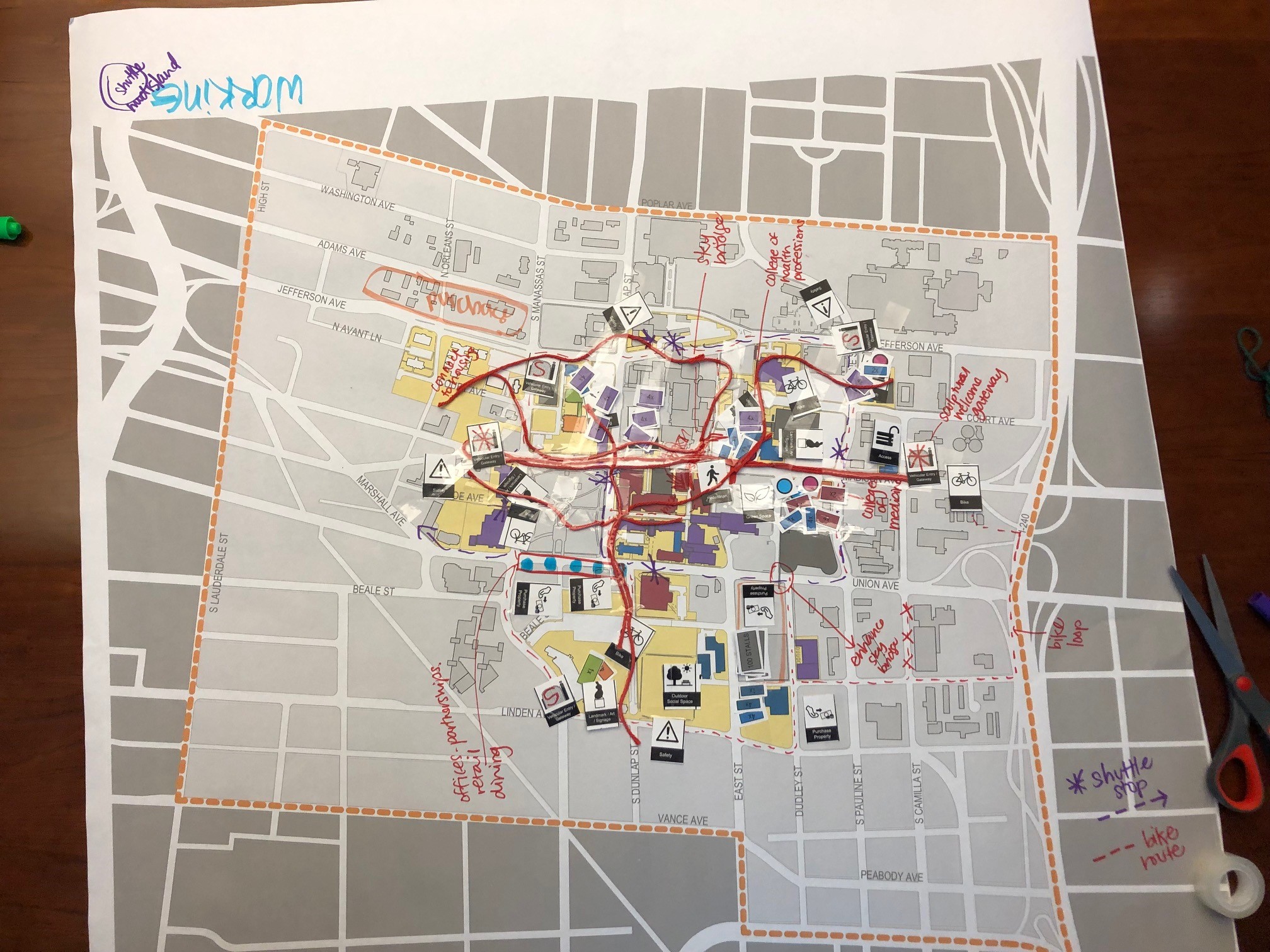 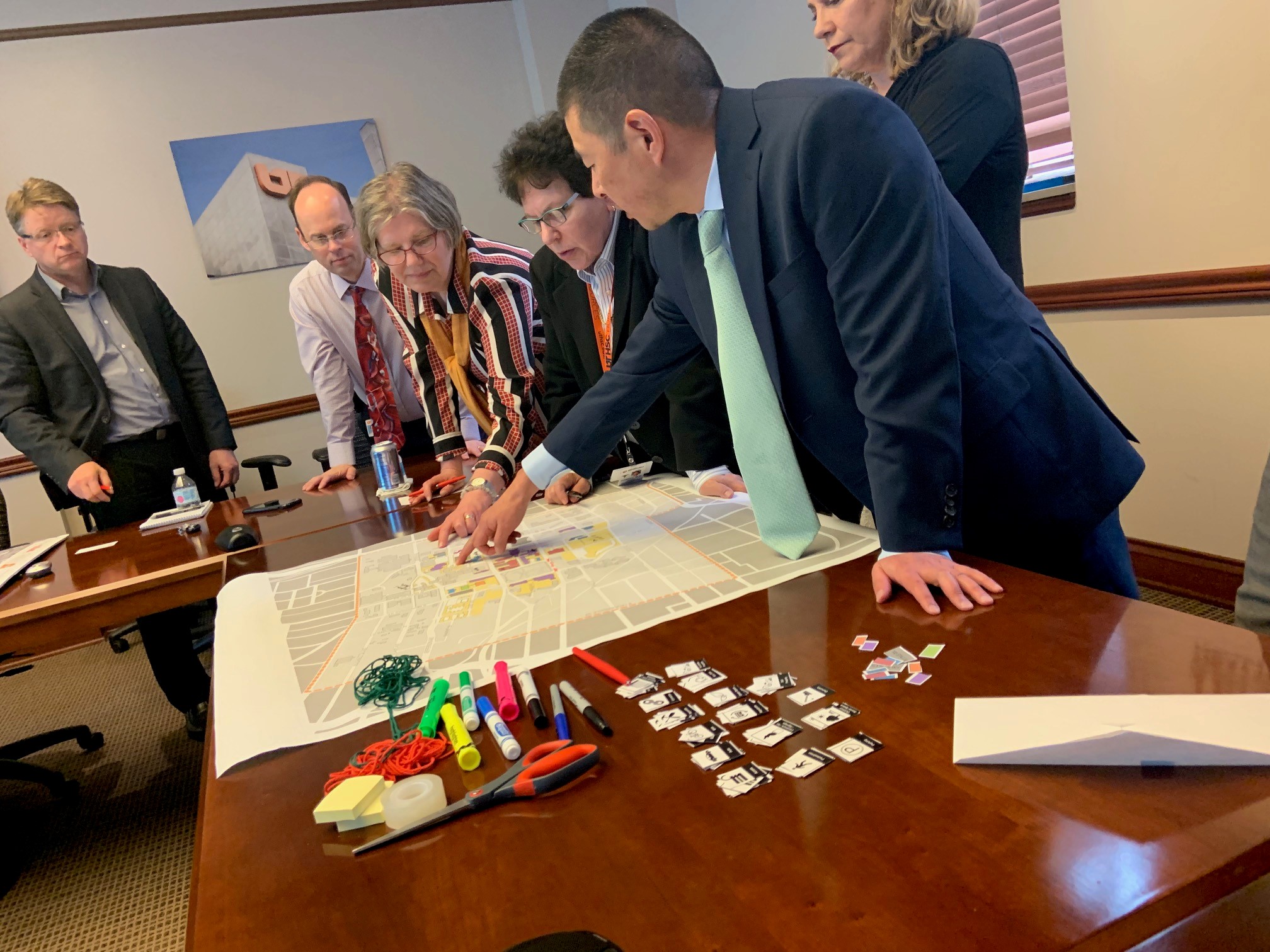 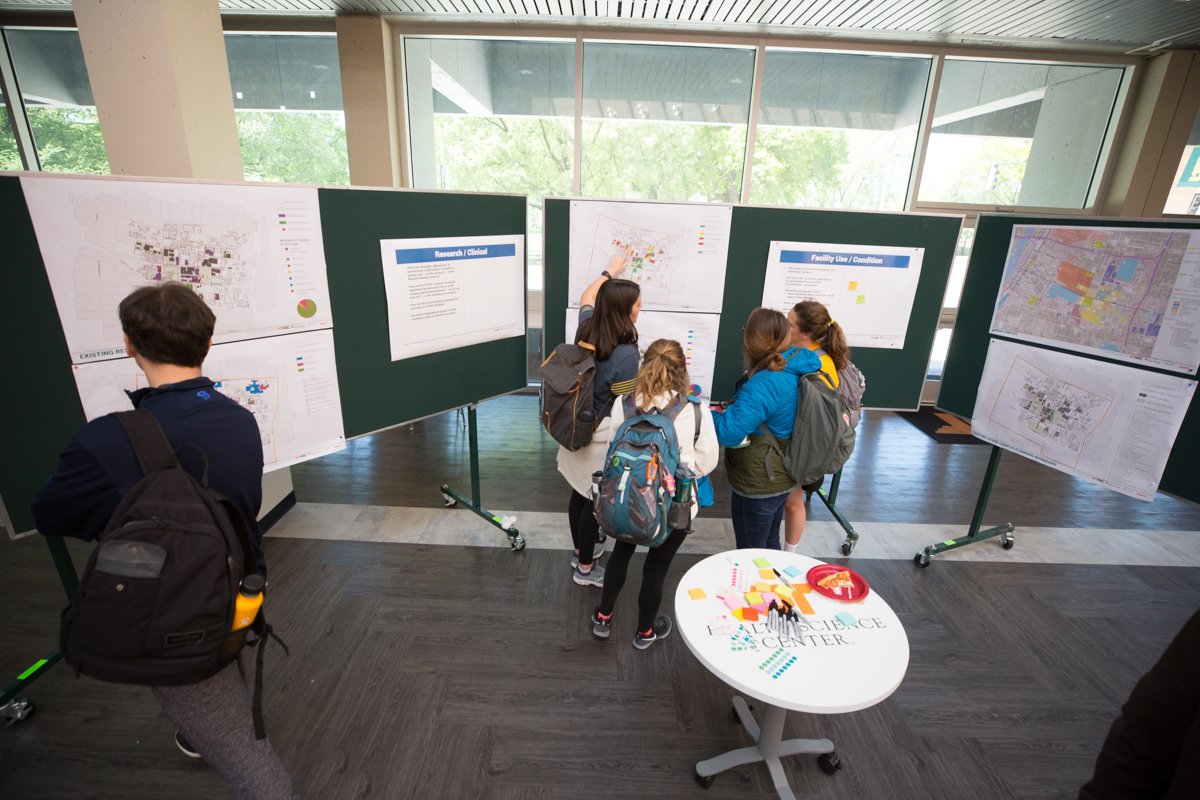 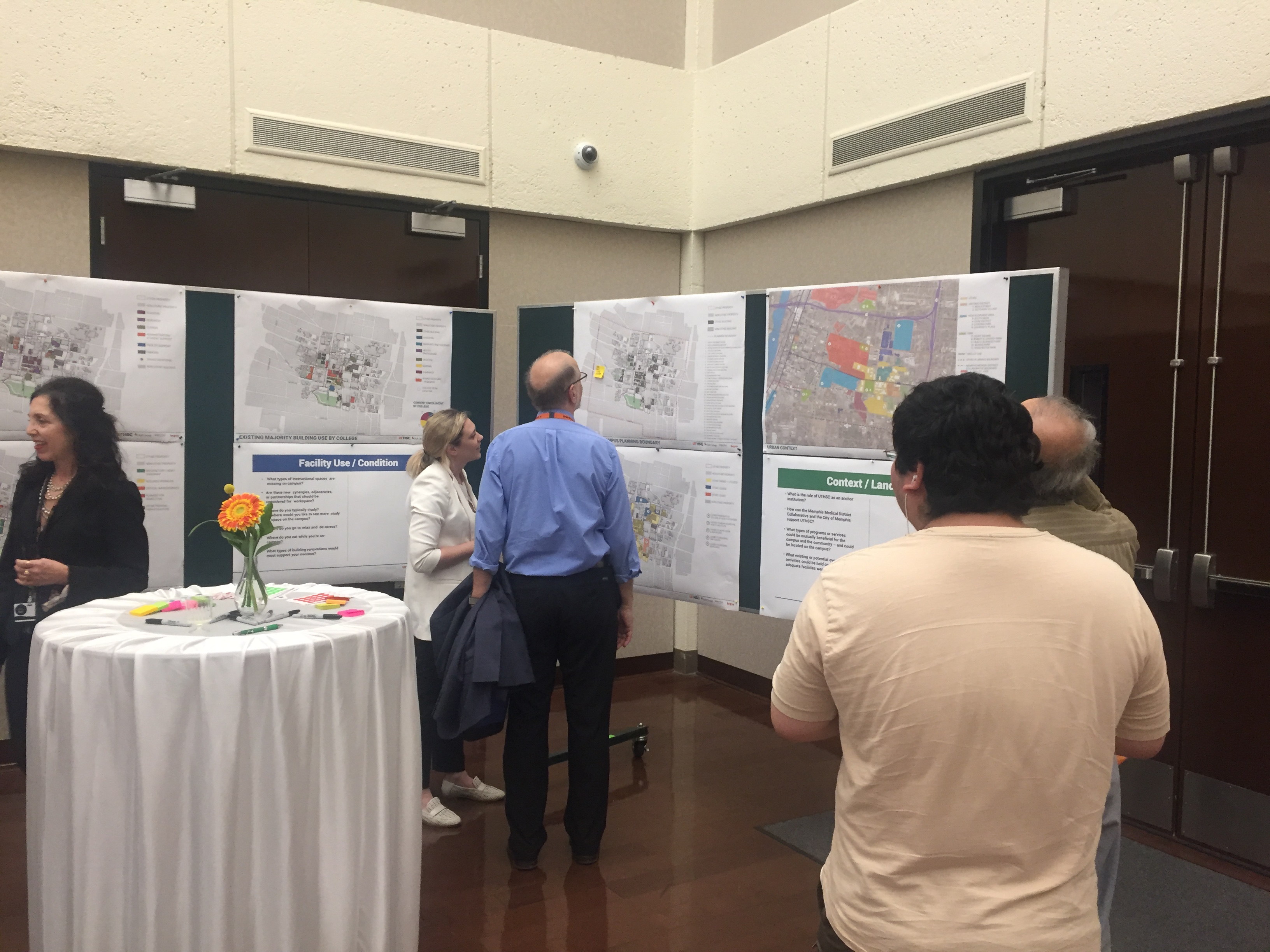 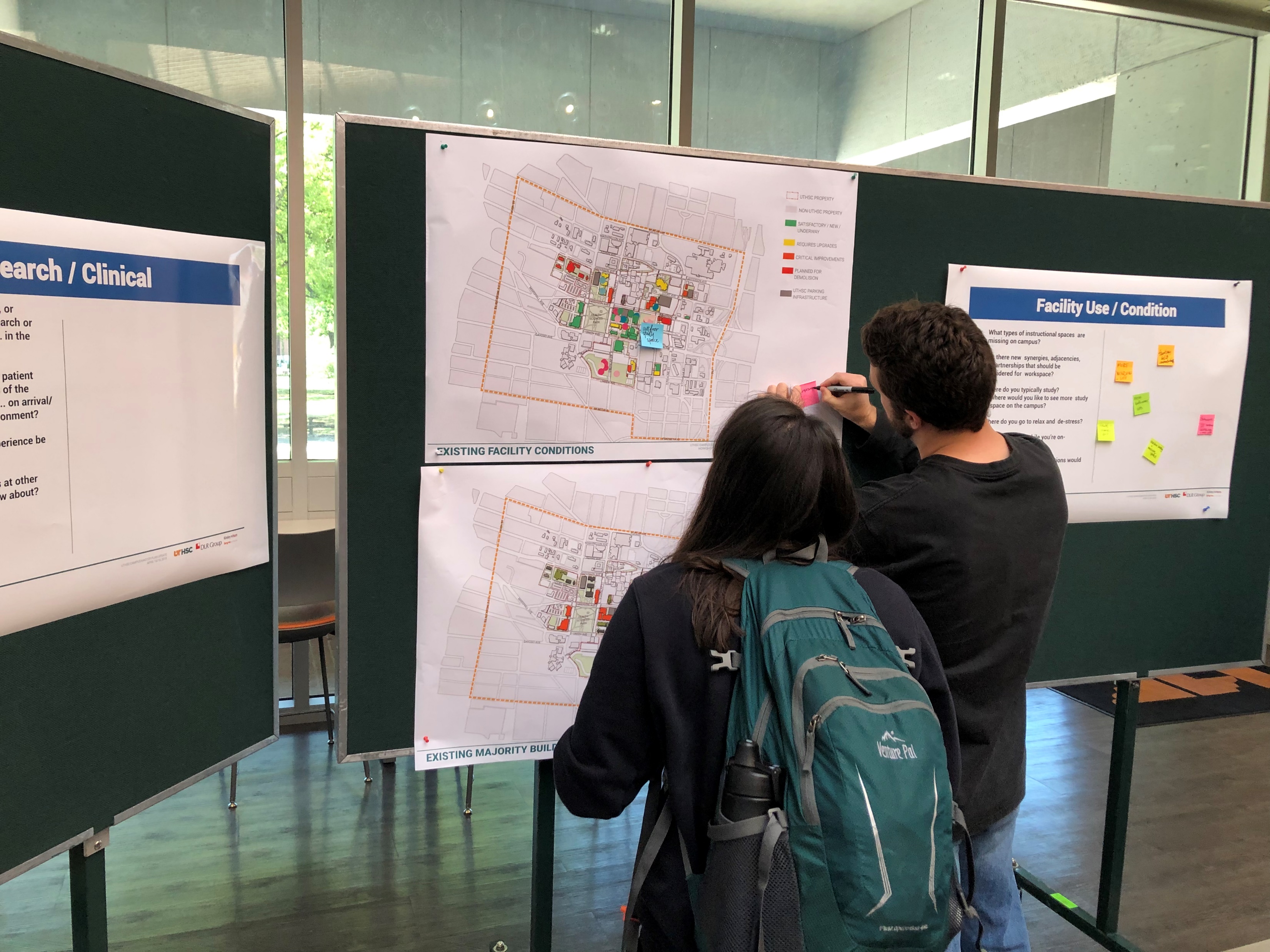 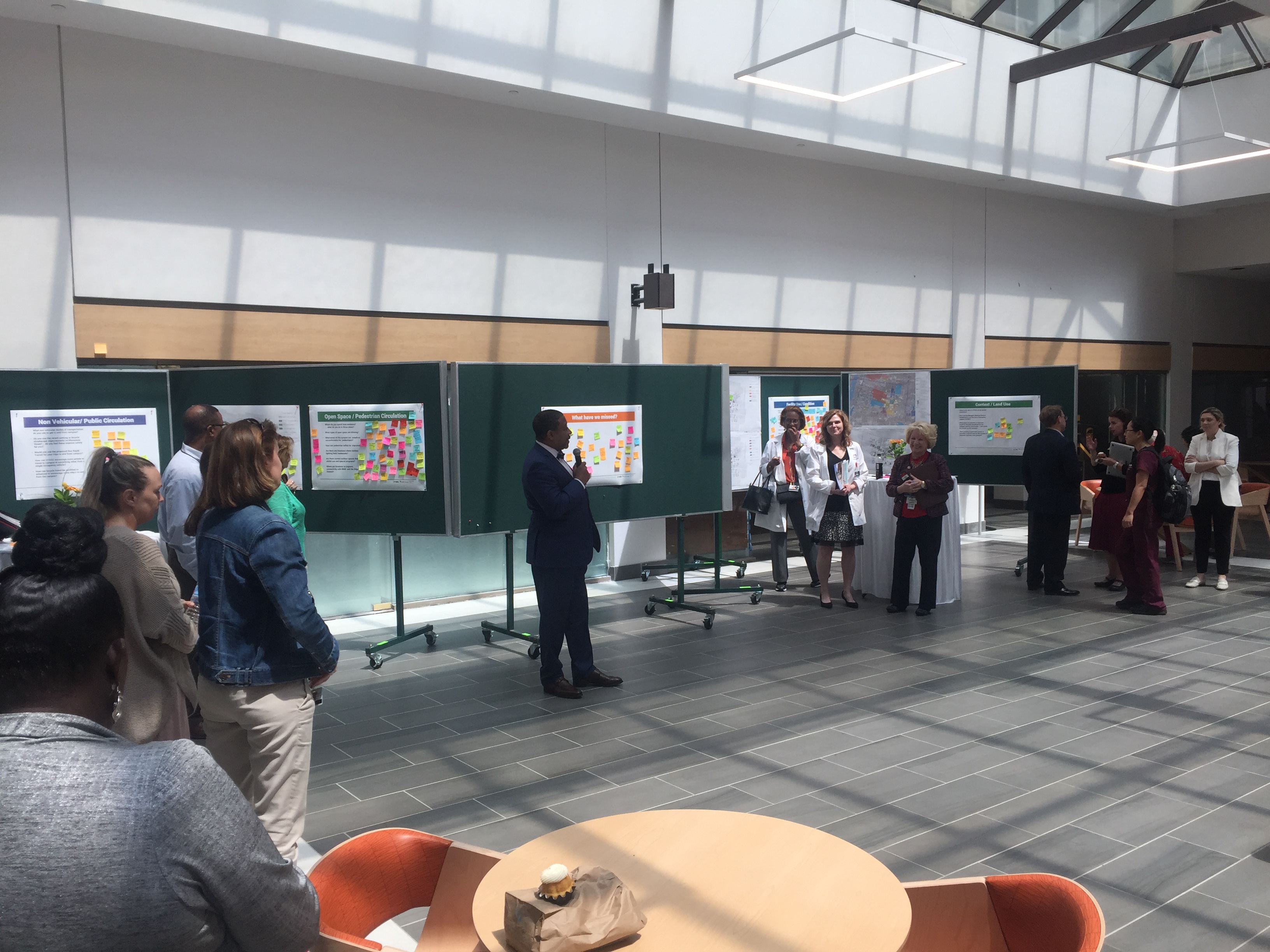 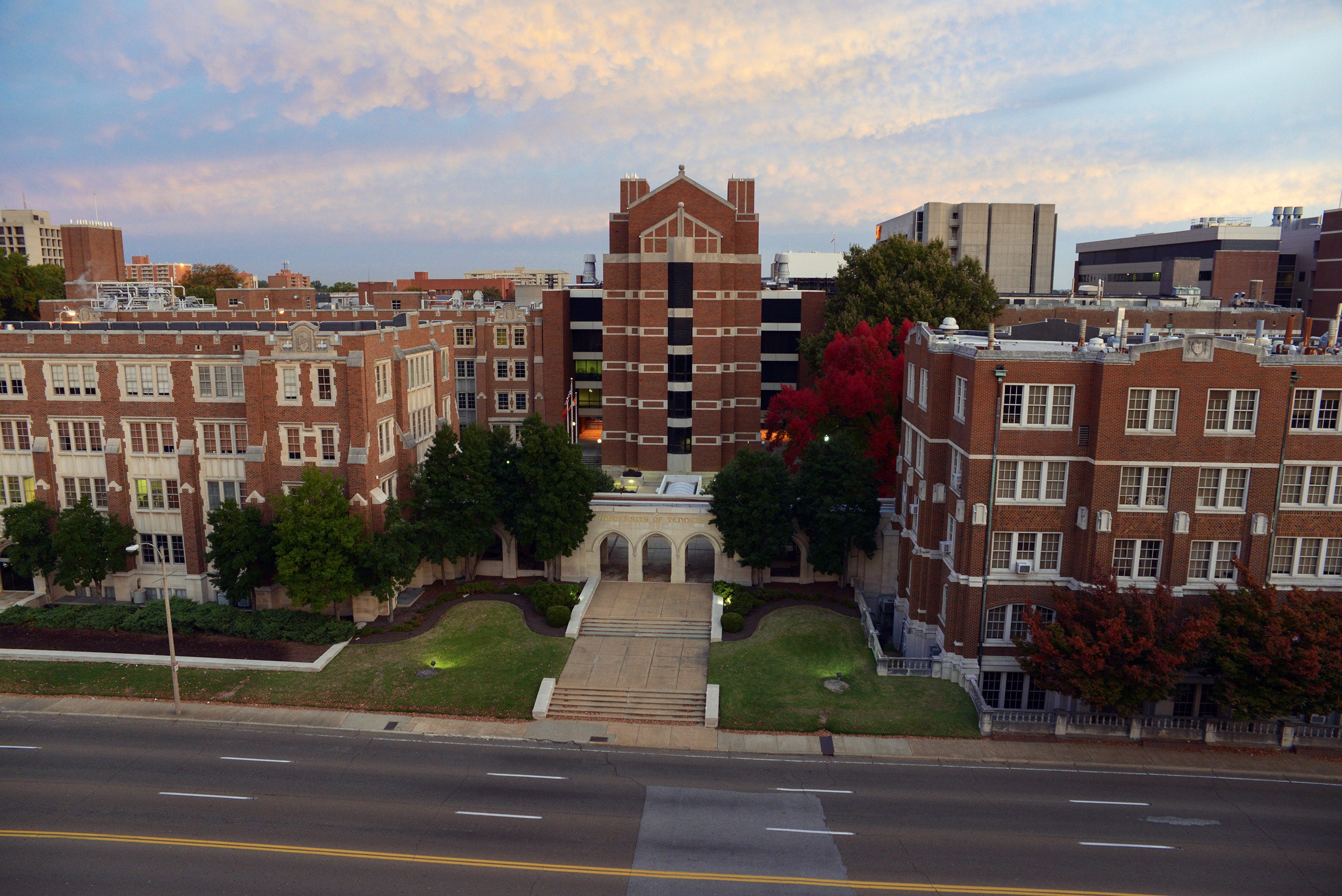 GOALS  And OBJECTIVES
main campus 10-Year Plan
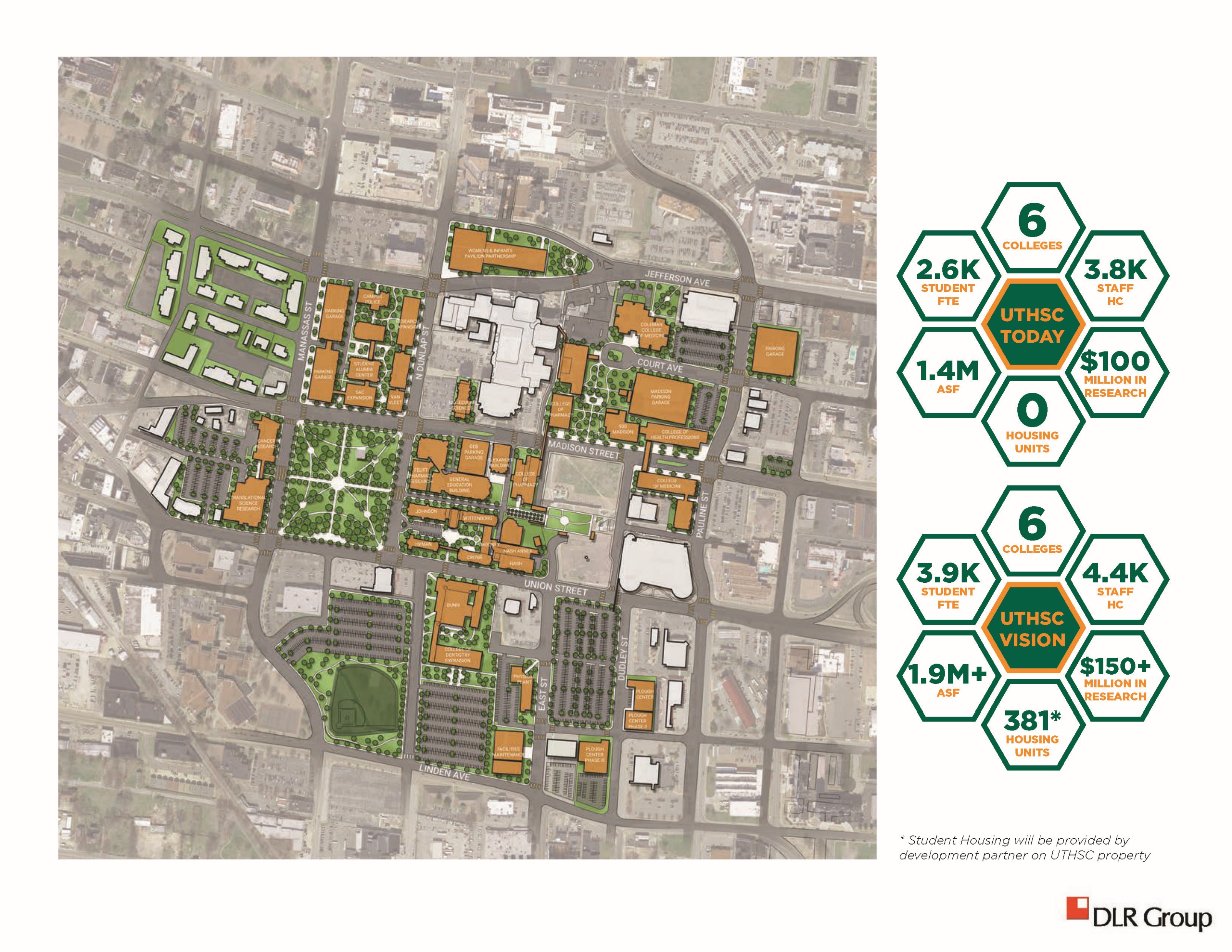 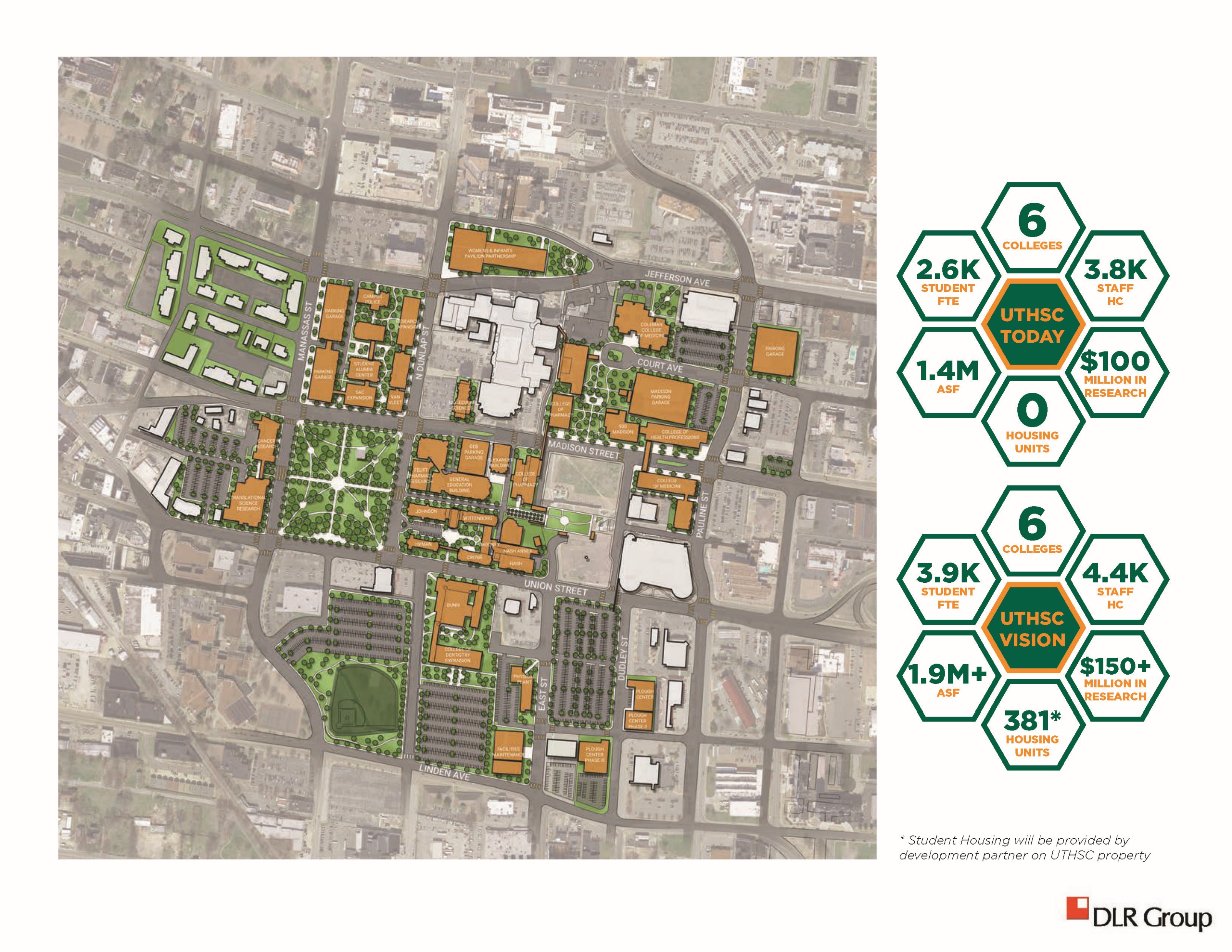 3.4K
FROM INCIDENTAL…
TO INTENTIONAL.
Overarching campus goals
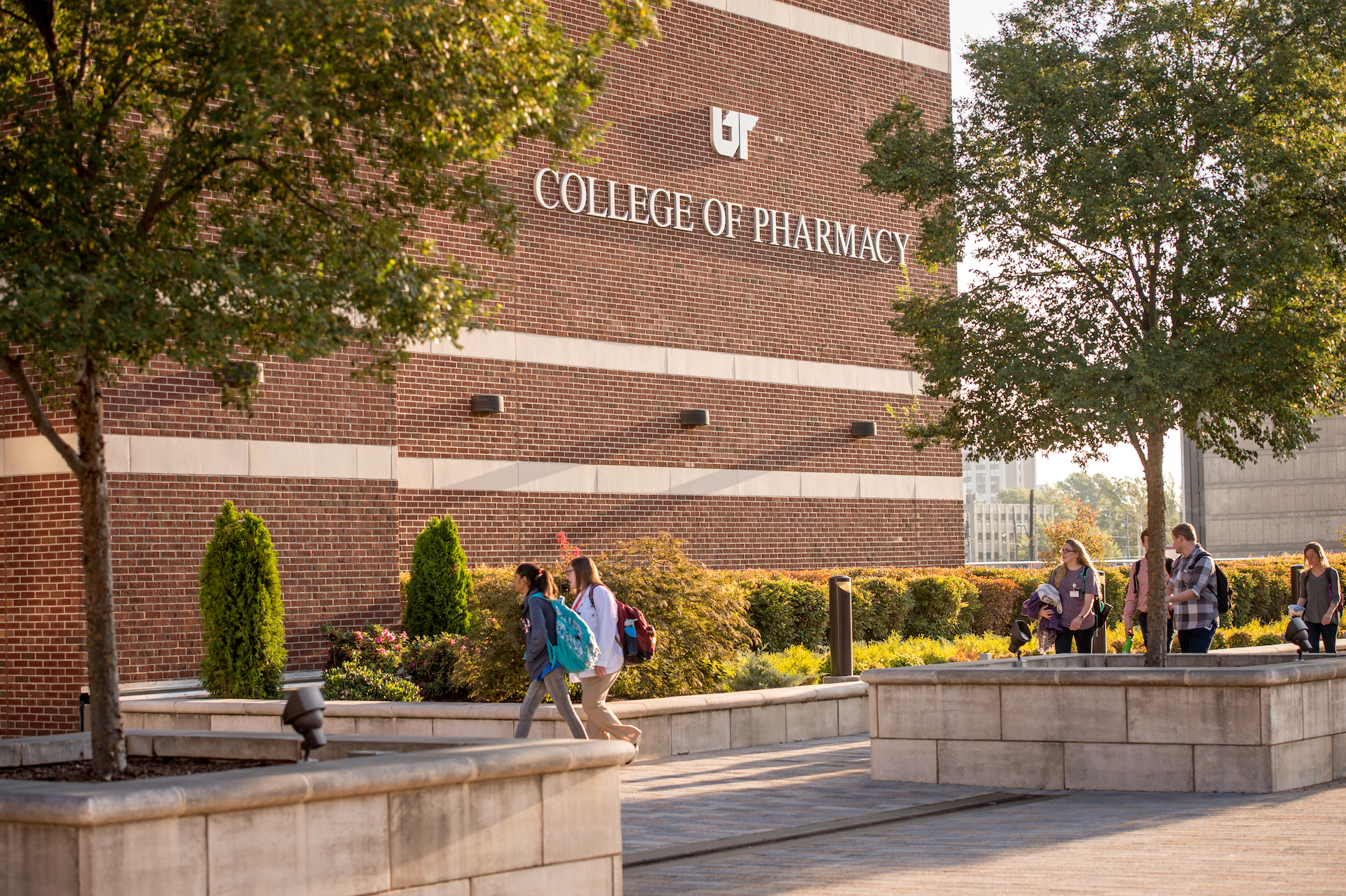 WAYFINDING
SAFETY
PROVIDE A SAFE ENVIRONMENT FOR STUDENTS, FACULTY, AND STAFF TO WORK AND LEARN.
SIMPLIFY NAVIGATION AND WAYFINDING FROM PARKING AREAS TO CAMPUS BUILDINGS.
ENTRIES
ACCESS
PROVIDE CLEAR POINTS OF ENTRY TO CAMPUS BUILDINGS.
EXPAND SAFE AND SECURE PEDESTRIAN ACCESS BETWEEN CAMPUS FACILITIES.
WELLNESS
PARKING
PROVIDE A HEALTHY WORKPLACE THAT PROMOTES PHYSICAL AND MENTAL WELLNESS.
PROVIDE ADEQUATE AND CONVENIENT PARKING.
Academic goals
COLLABORATION
USE RECENT WORK
EQUAL FACILITIES
USE SPACE METRICS THAT ARE BASED ON TECHNOLOGY RICH AND PROBLEM-, CASE-, AND TEAM-BASED LEARNING
POSITION SHARED ENVIRONMENTS FOR COLLABORATION
ENSURE THE EQUAL QUALITY OF ALL ACADEMIC FACILITIES
USE RECENT WORK
CROSS-DISCIPLINARY
CAPITALIZE ON THE IMPACT OF RECENT RENOVATIONS AND NEW BUILDINGS
SUPPORT SPACE
LOCATE CORE COLLEGE FACILITIES IN CLOSE PROXIMITY FOR CROSS-DISCIPLINARY INTERACTION
IMPROVE ACCESS TO INDOOR AND OUTDOOR STUDENT SUPPORT SPACE
EXPANSION
OUT WITH THE OLD
CONNECTIVITY
PROVIDE FLEXIBLE, ADJACENT EXPANSION SITES
ELIMINATE OUTDATED SPACE OVER TIME
EXPAND COLLEGE CONNECTIVITY
RESEARCH goals
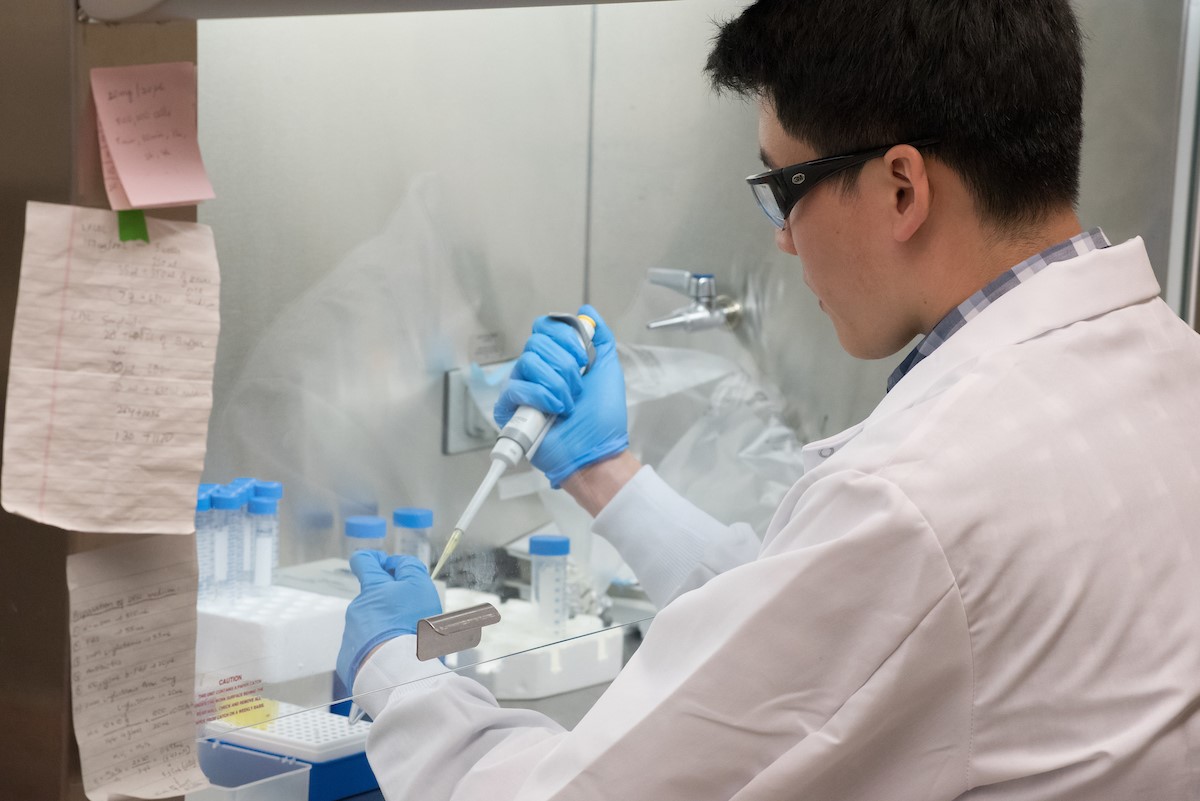 OPTIMIZE
INNOVATION
OPTIMIZE RESEARCH SPACE RENOVATION AND COMMERCIALIZATION CAPABILITIES
DEVELOP AN INNOVATION DISTRICT AROUND THE CAMPUS RESEARCH CORE
LEASE SPACE
RECRUIT
PROVIDE LEASE SPACE FOR BIOTECHNOLOGY AND PHARMACEUTICAL START-UP OPPORTUNITIES
POSITION RESEARCH AND SUPPORT SPACE TO LEVERAGE, RECRUIT, AND ENGAGE CORPORATE, CLINICAL, AND ACADEMIC PARTNERS
METRICS
USE SPACE METRICS THAT ACCOMMODATE EVOLVING RESEARCH PRACTICES
CLINICAL goals
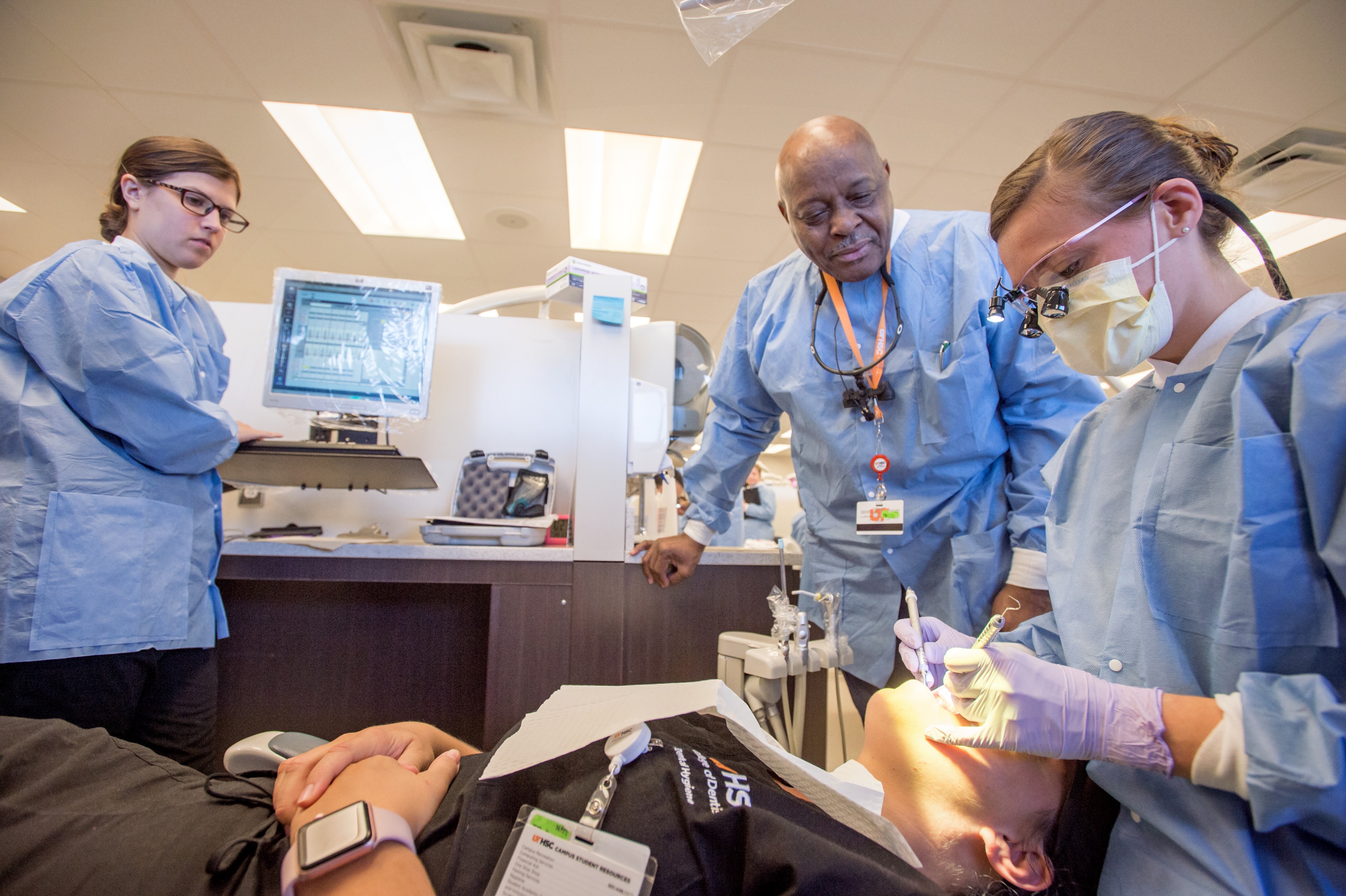 AMBULATORY
ADJACENCIES
CONSOLIDATE AND EXPOUND UPON AMBULATORY SERVICES
STRENGTHEN ADJACENCIES BETWEEN CLINICAL FACILITIES, RESEARCH CENTERS, AND COLLEGES
URBAN
CLINICAL
SUPPORT A HOLISTIC AND HEALING URBAN ENVIRONMENT
PROVIDE A LOGICAL, CONNECTED SERIES OF CLINICAL SERVICES AND SPACES
IN-PATIENT
ESTABLISH AND IDENTIFY SITES FOR NEW IN-PATIENT CLINICAL PARTNERS AND PROGRAMS
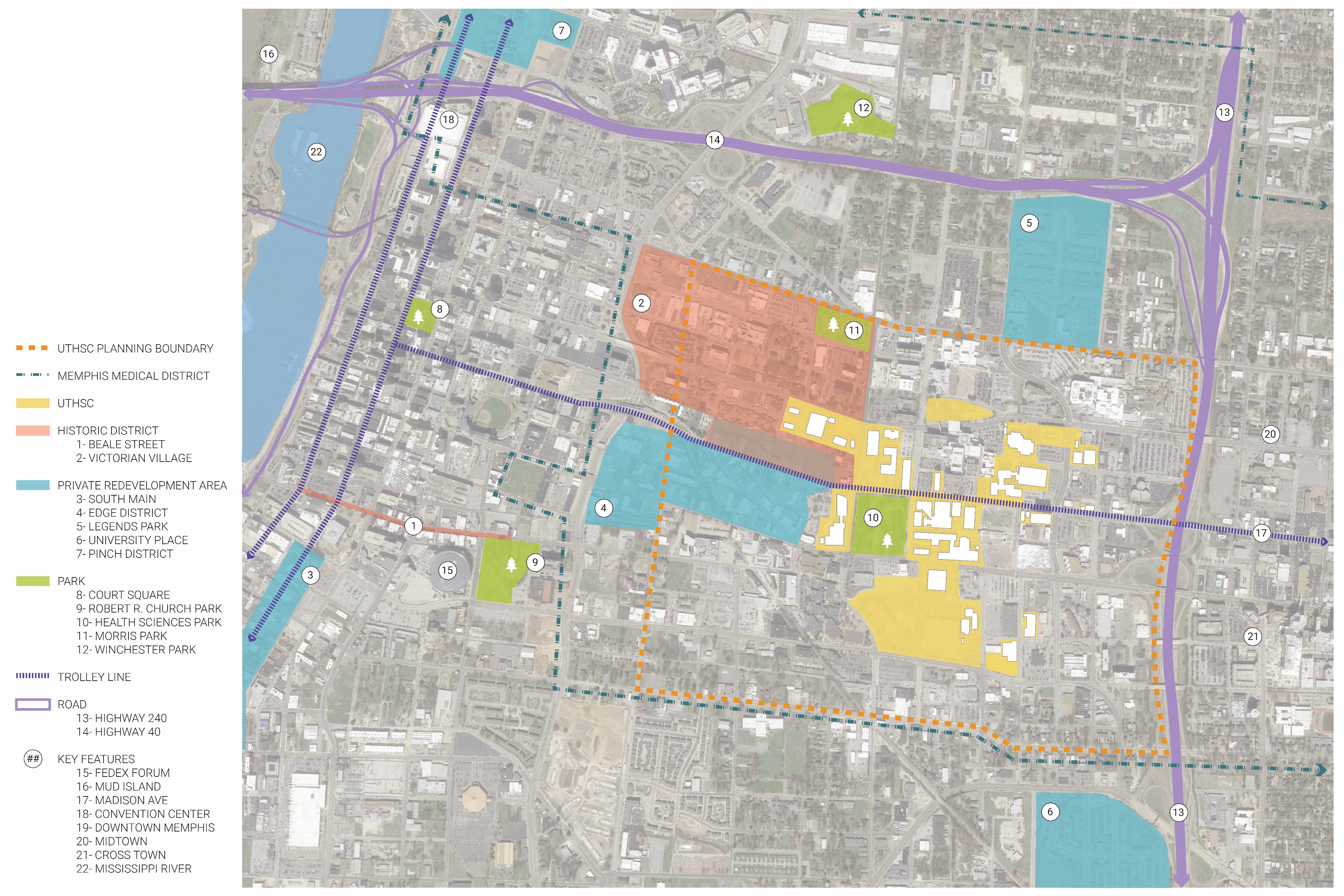 Context & Partners
UTHSC Planning Boundary

Memphis Medical District

UTHSC

Historic District
1 - Beale Street
2 - Victorian Village

Private Redevelopment Area
3 - South Main
4 - Edge District
5 - Legends Park
6 - University Place
7 - Pinch District

Park
8 - Court Square
9 - Robert R. Church Park
10 - Health Sciences Park
11 - Morris Park
12 - Winchester Park

Trolley Line

Road
13 - Highway 240
14 - Highway 40

Key Features
15 - Fedex Forum
16 - Mud Island
17 - Madison Ave
18 - Convention Center
19 - Downtown Memphis
20 - Midtown
21 - Cross town
22 - Mississippi River
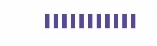 ##
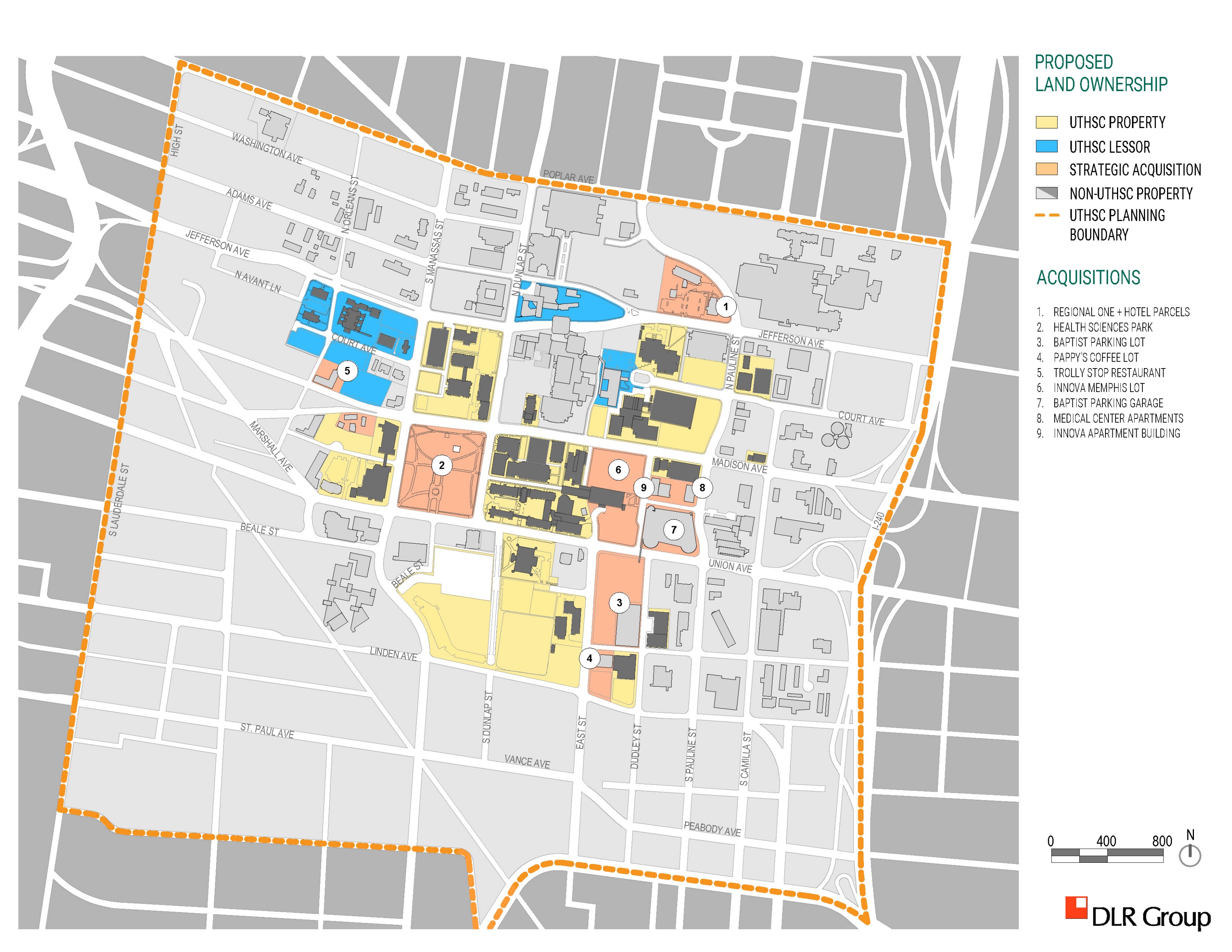 Planning Boundary & Ownership
UTHSC Property

UTHSC Lessor

Strategic Acquisition

Non-UTHSC Property

UTHSC Planning Boundary

ACQUISITIONS

Regional One + Hotel Parcel
Health Sciences Park

Baptist Parking Lot

Pappy’s Coffee Lot

Trolley Stop Restaurant

Innova Memphis Lot

Baptist Parking Garage

Medical Center Apartments

Innova Memphis Office Building
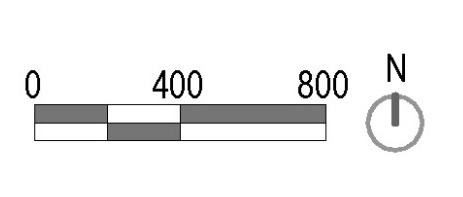 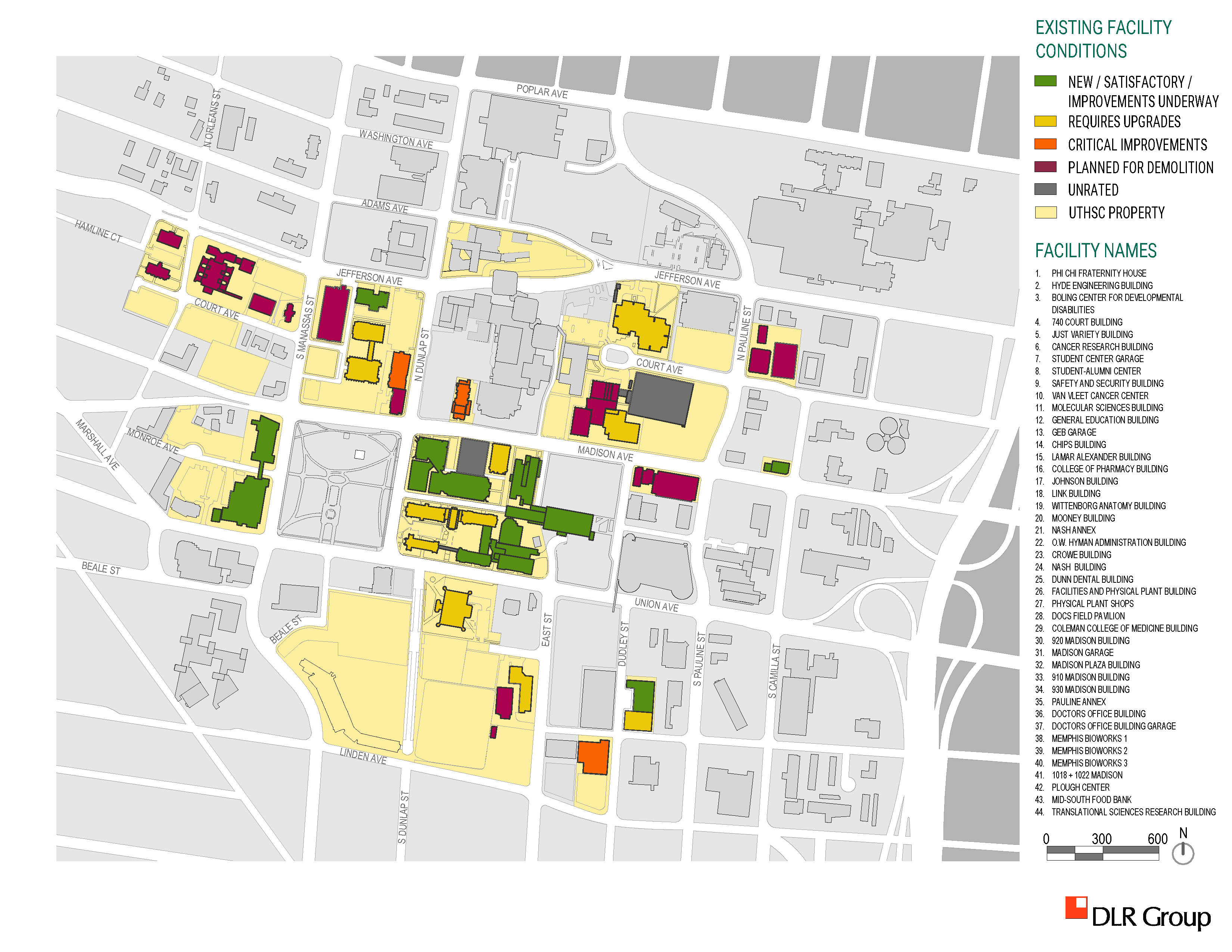 Existing 
Facility
Conditions
New/Satisfactory/Improvements Underway

Requires Upgrades

Critical Improvements

Planned for Demolition

Unrated

UTHSC Property
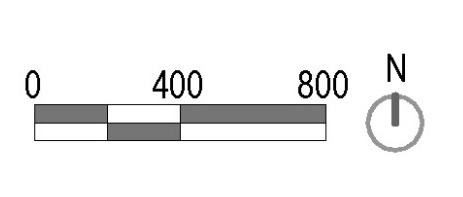 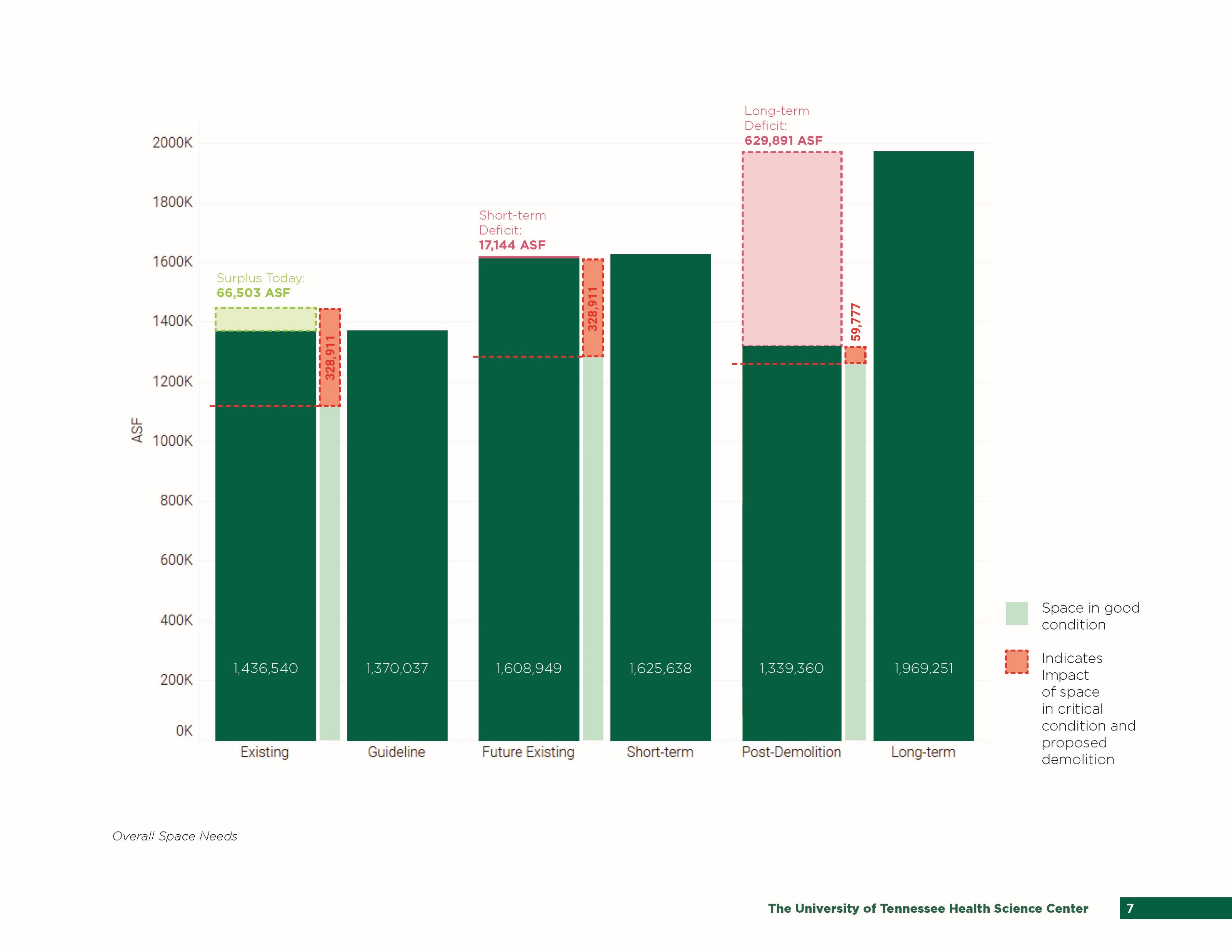 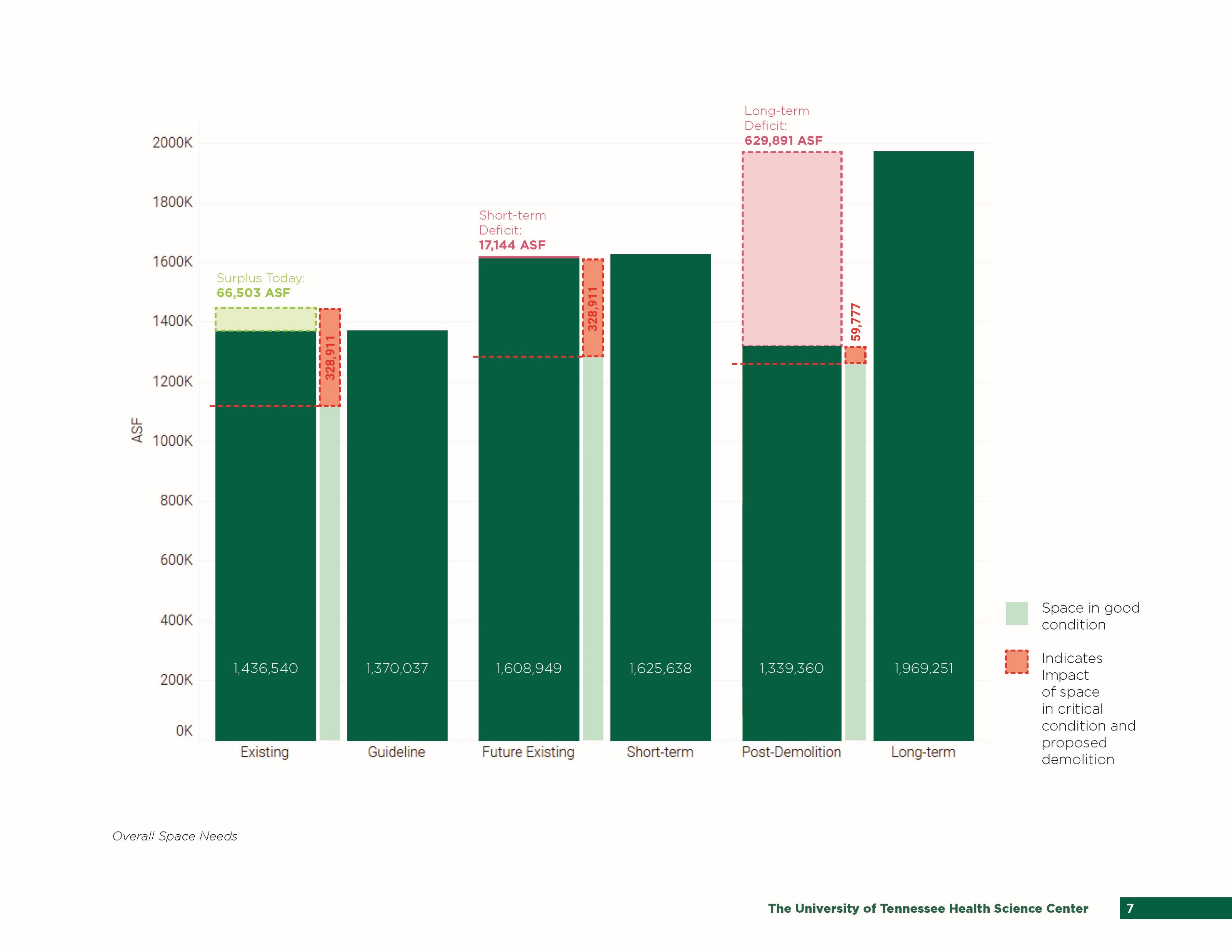 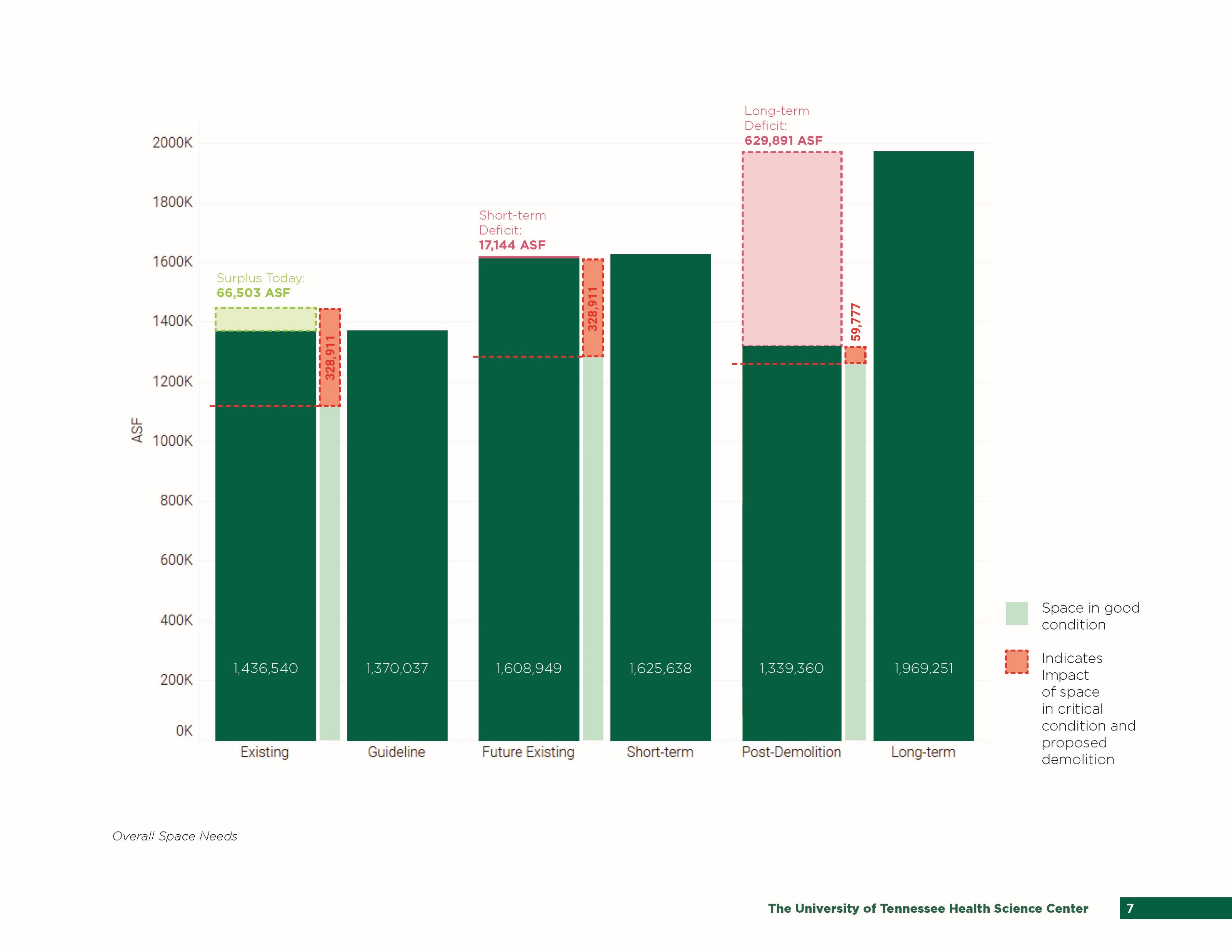 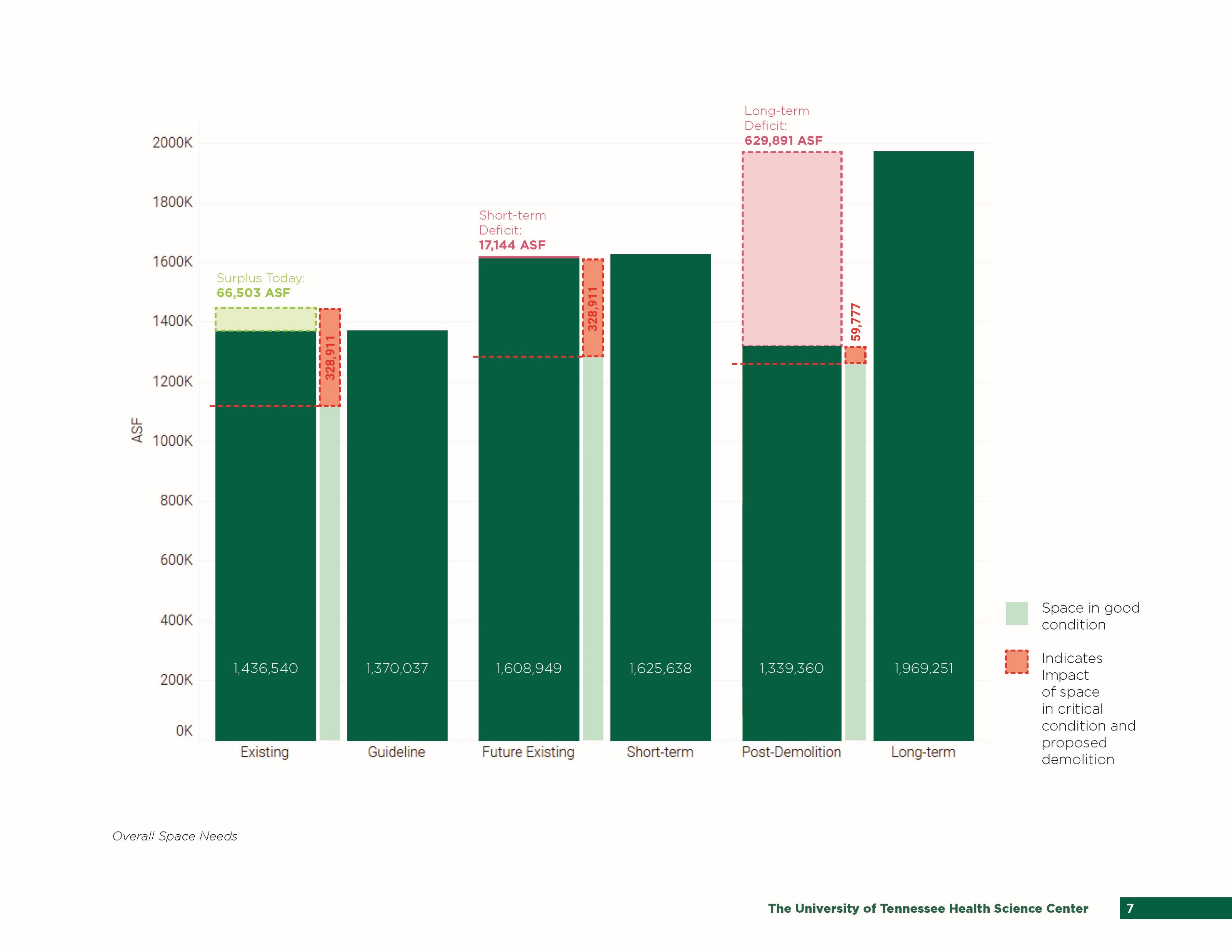 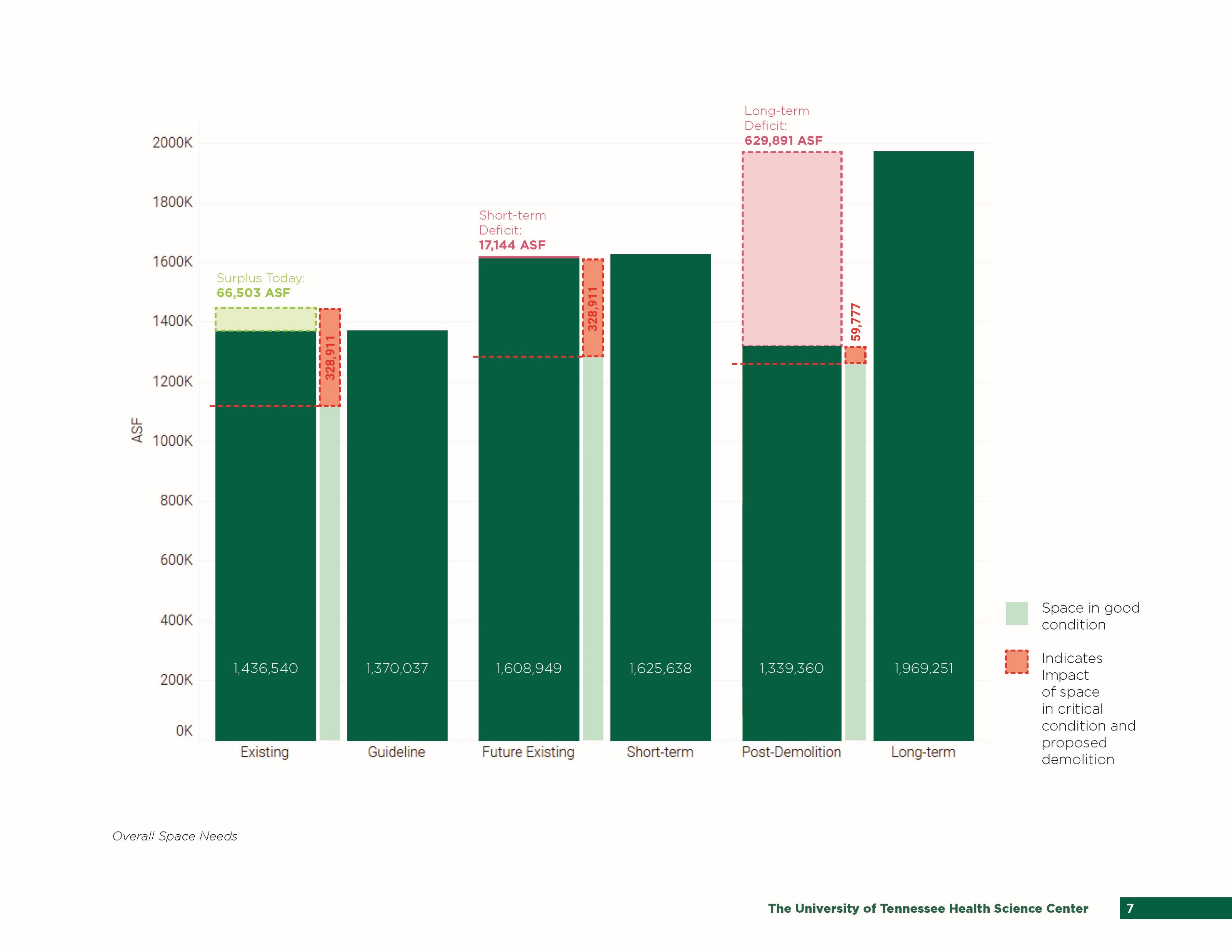 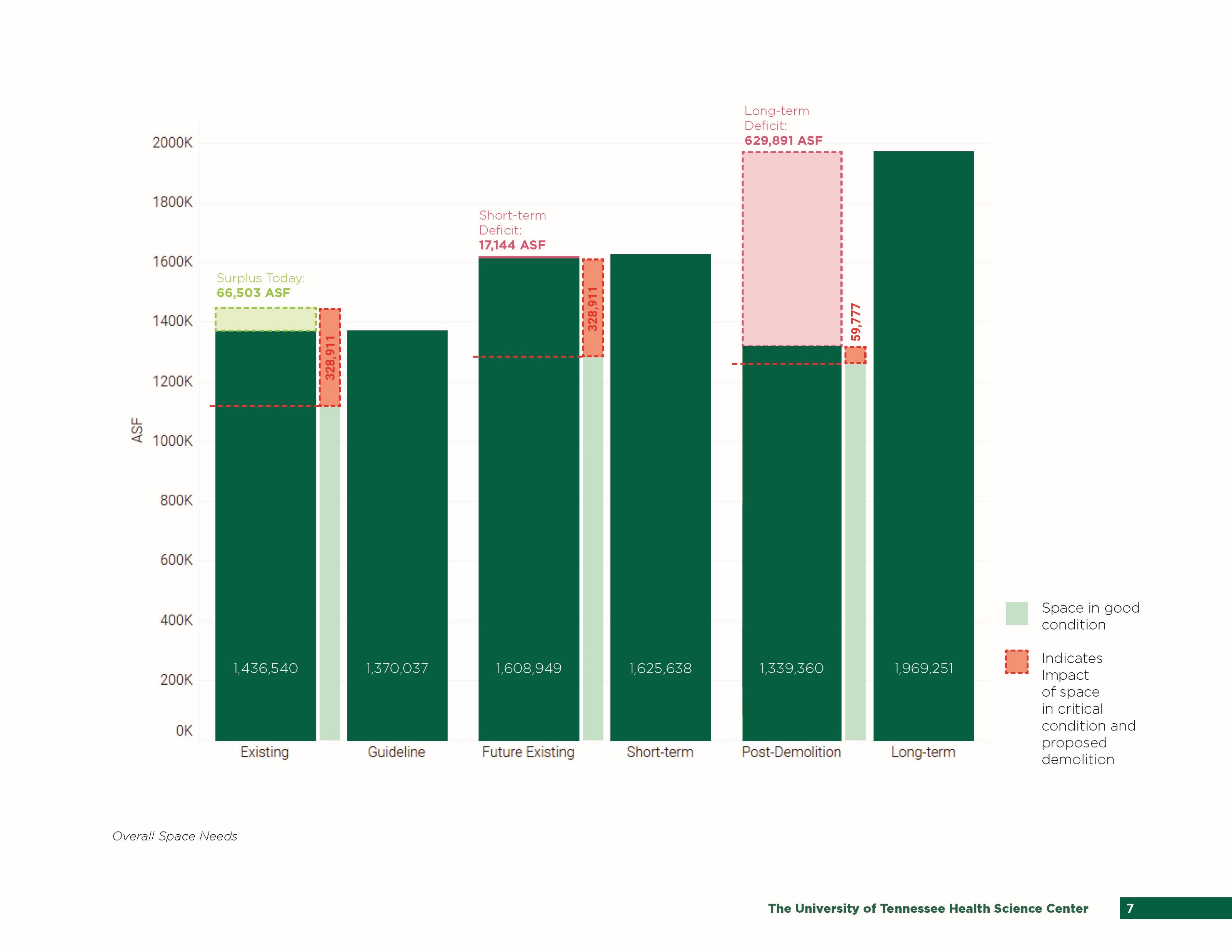 FUTURE SPACE NEEDS
Long-term Deficit
629,891 ASF
Short-term Deficit
17,144 ASF
Surplus Today
66,503 ASF
Space in good condition

Indicates impact of space in critical condition and proposed demolition
1,608,949
1,370,037
1,625,638
1,339,360
1,436,540
1,969,251
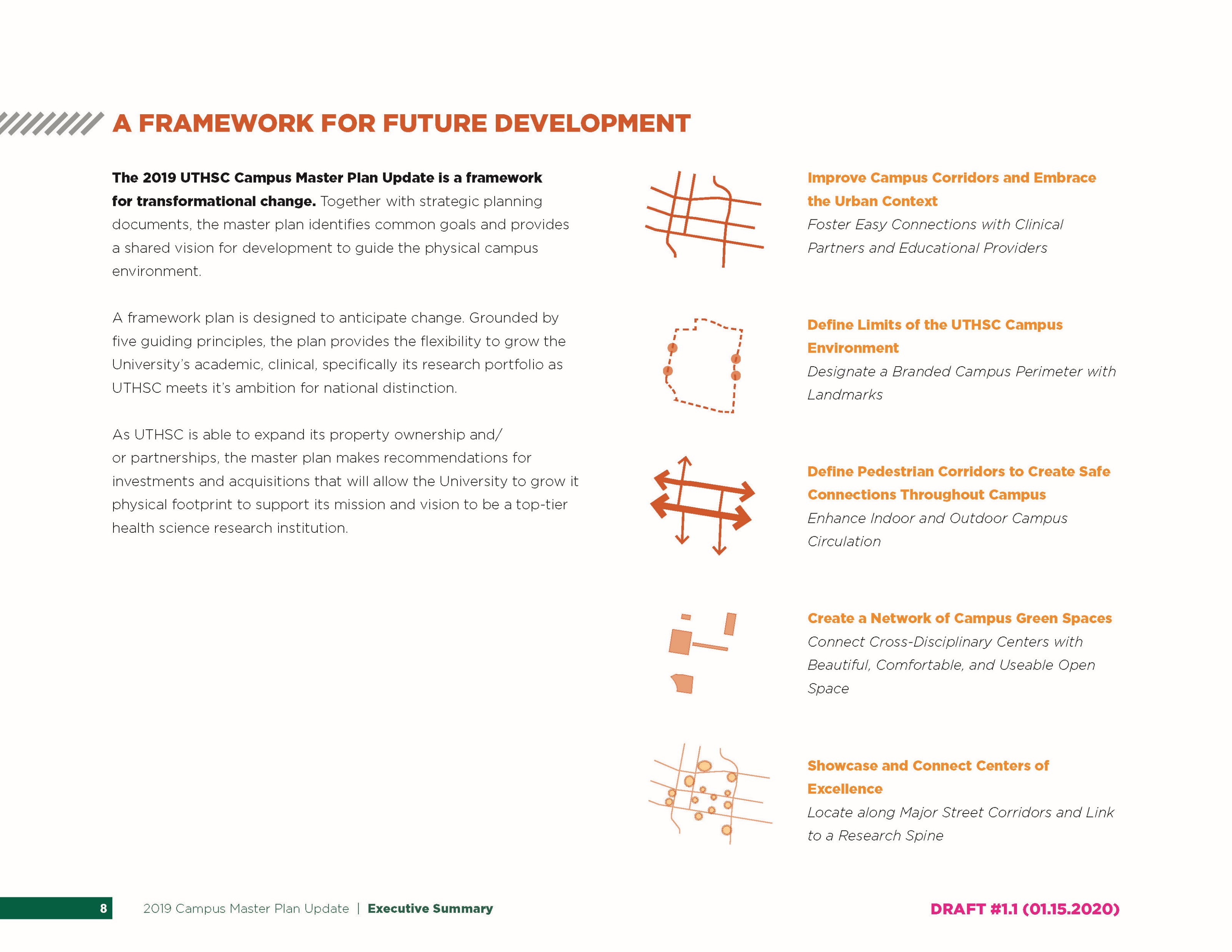 Improve Campus Corridors and Embrace the Urban Context
Foster easy connections with Clinical Partners and Education Providers
Master Plan Framework
Define Limits of the UTHSC Campus Environment
Designate a branded campus perimeter with landmarks
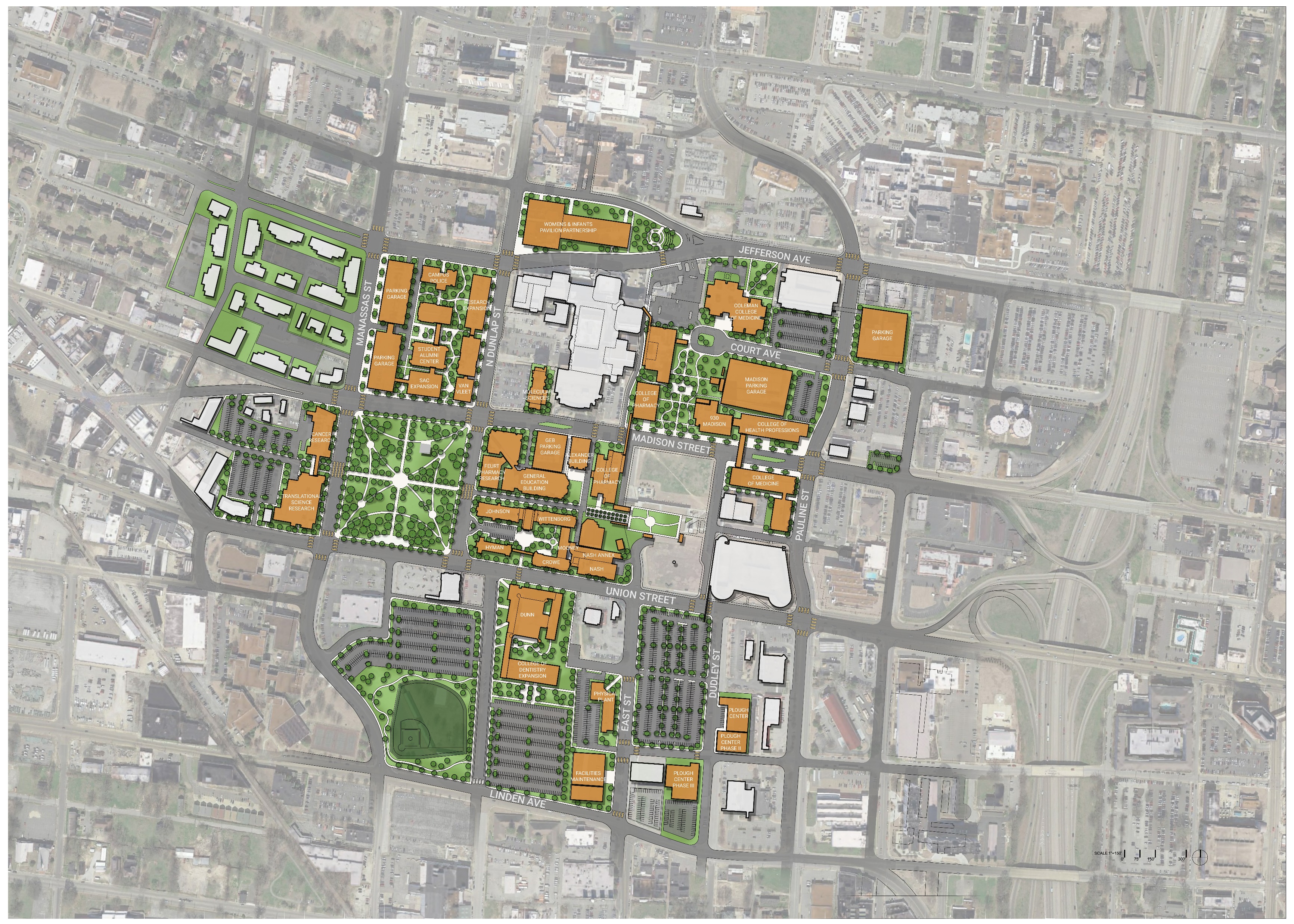 Define Pedestrian Corridors to Create Safe Connections Throughout Campus
Enhance indoor and outdoor campus circulation
Create a Network of Campus Green Spaces
Connect cross-disciplinary centers with beautiful, comfortable, and useable open space
Showcase and Connect Centers of Excellence
Locate along major street corridors and link to a research spine
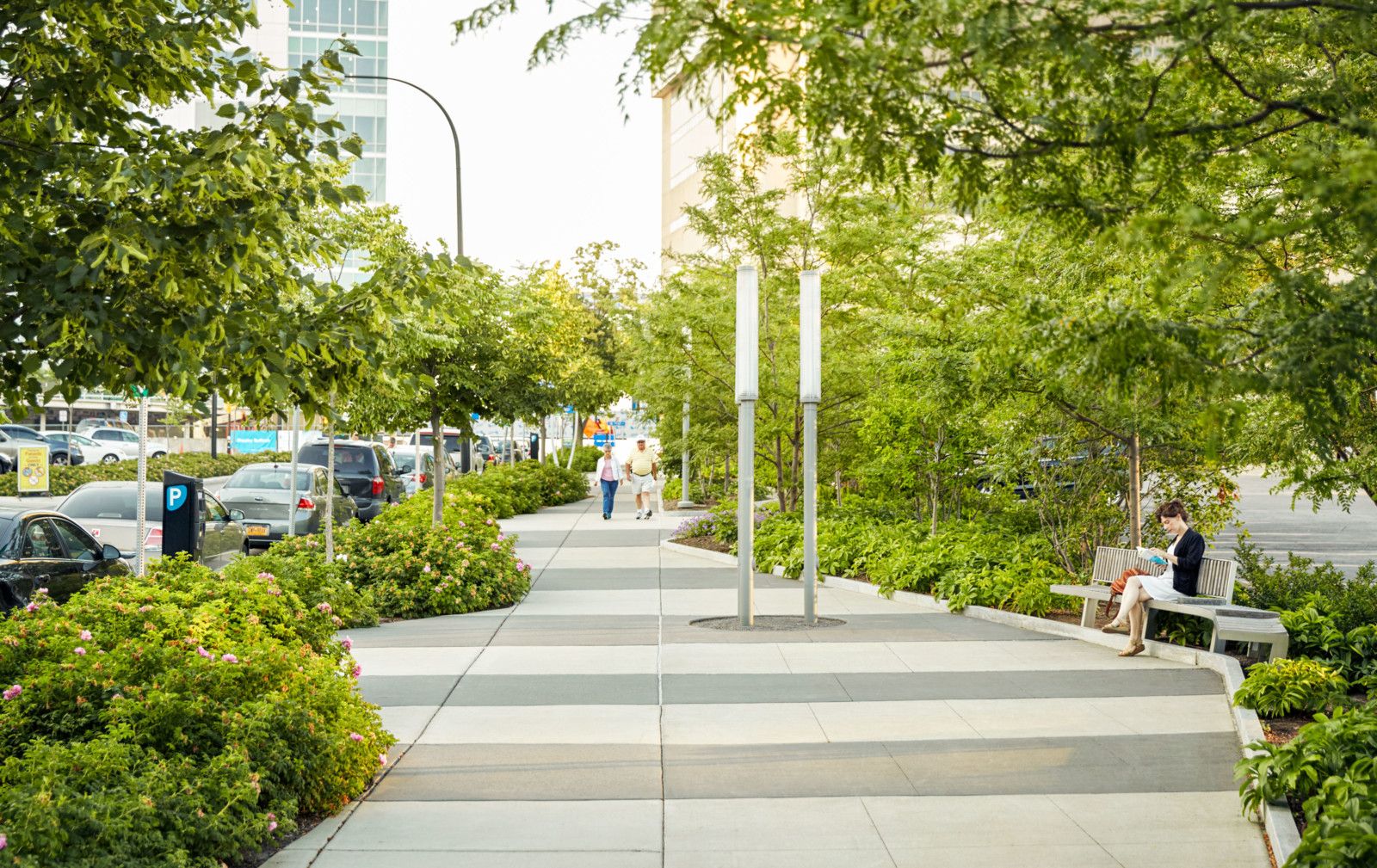 Principle 01: Improve campus corridors and embrace the urban context to foster easy connections with clinical partners and educational providers
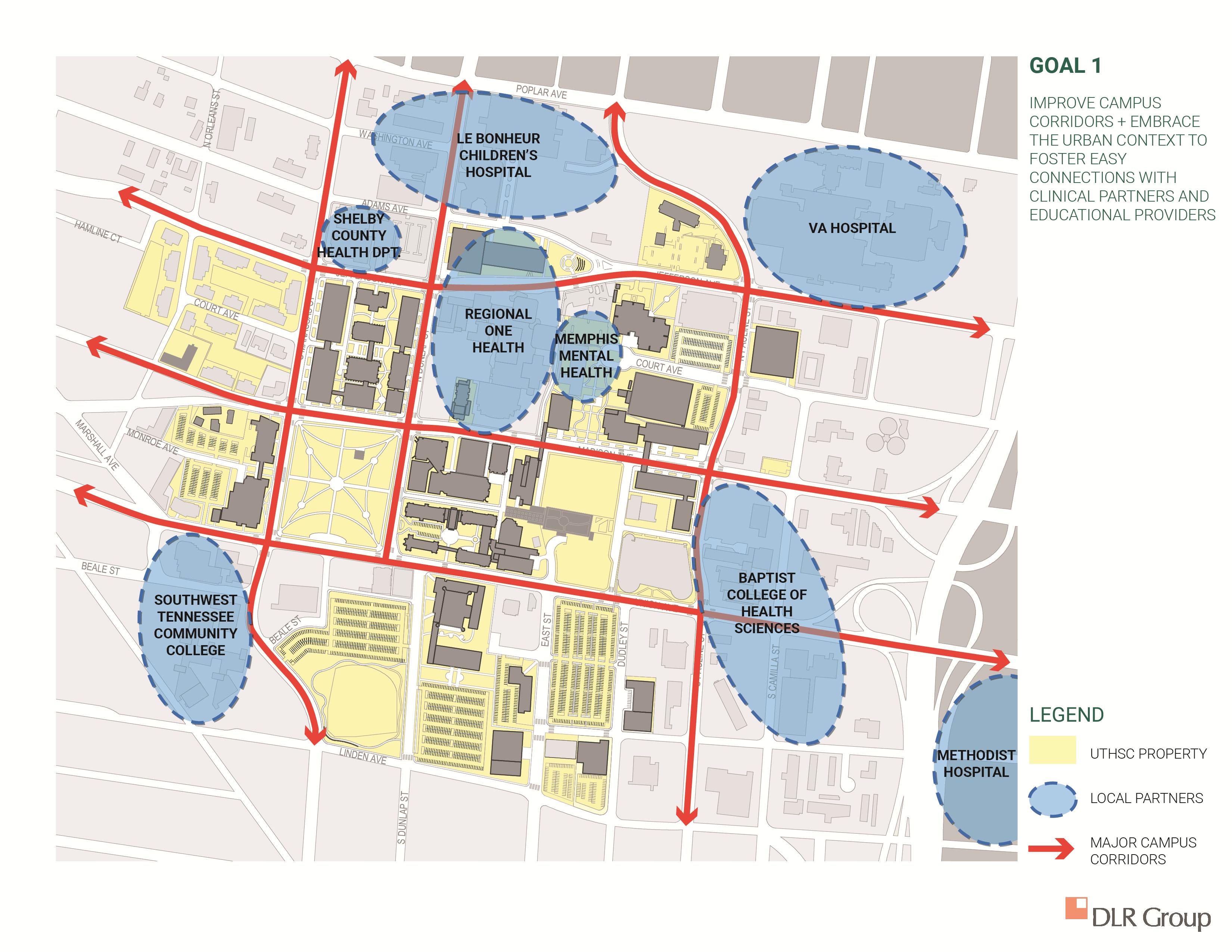 UTHSC Property

Local Partners

Major Campus Corridors
Buffalo-Niagara Medical Campus, Pedestrian Corridors
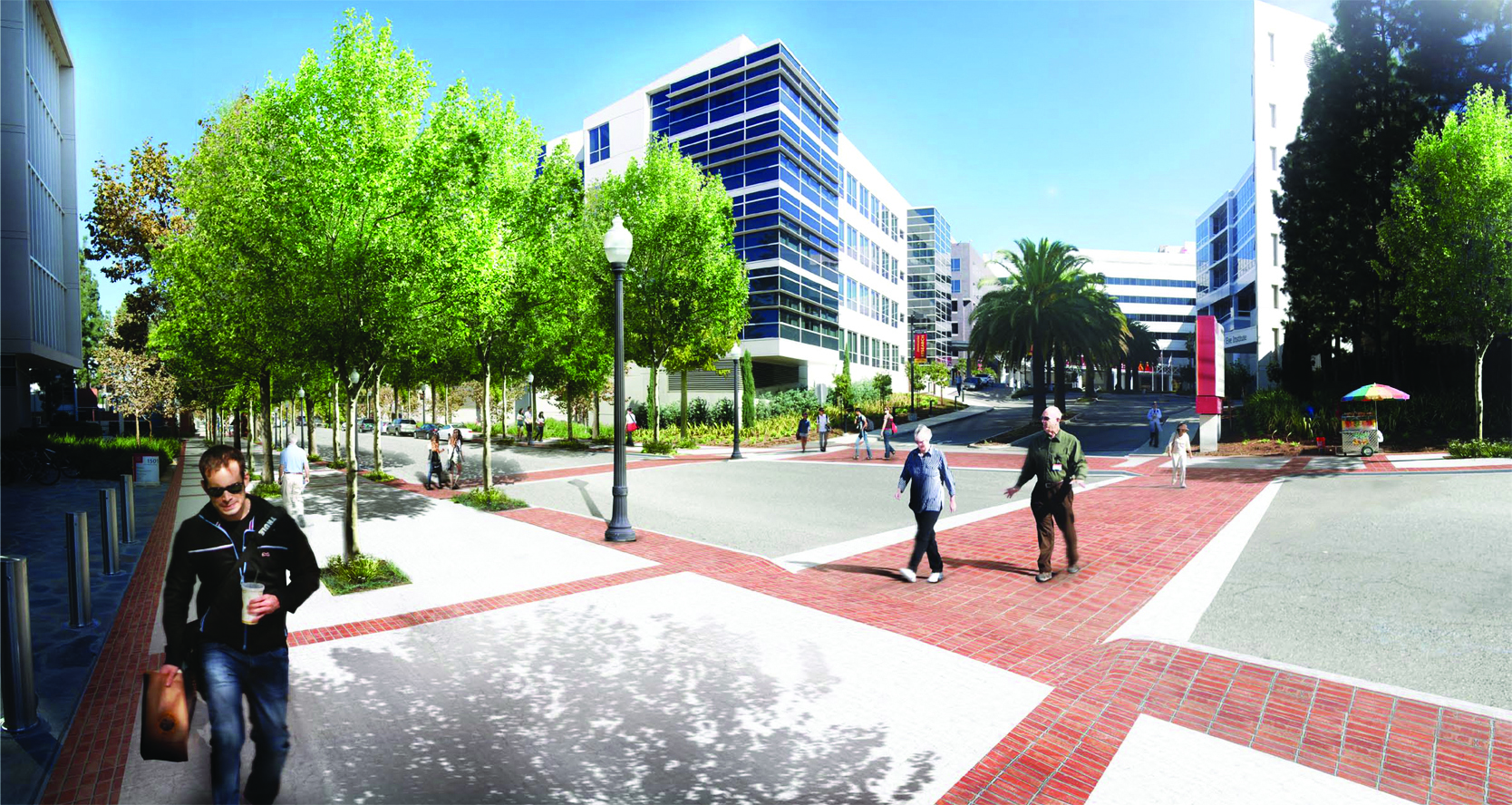 USC HSC, Pedestrian Improvements
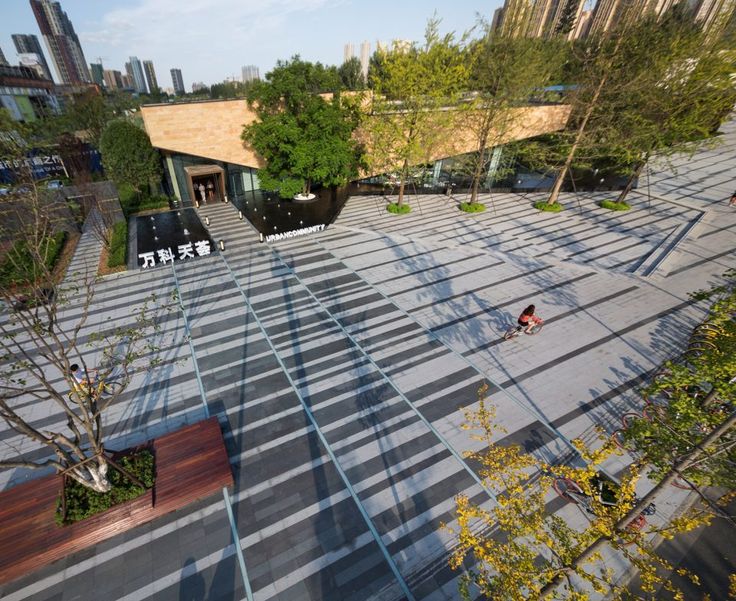 Plaza and Pedestrian Corridor
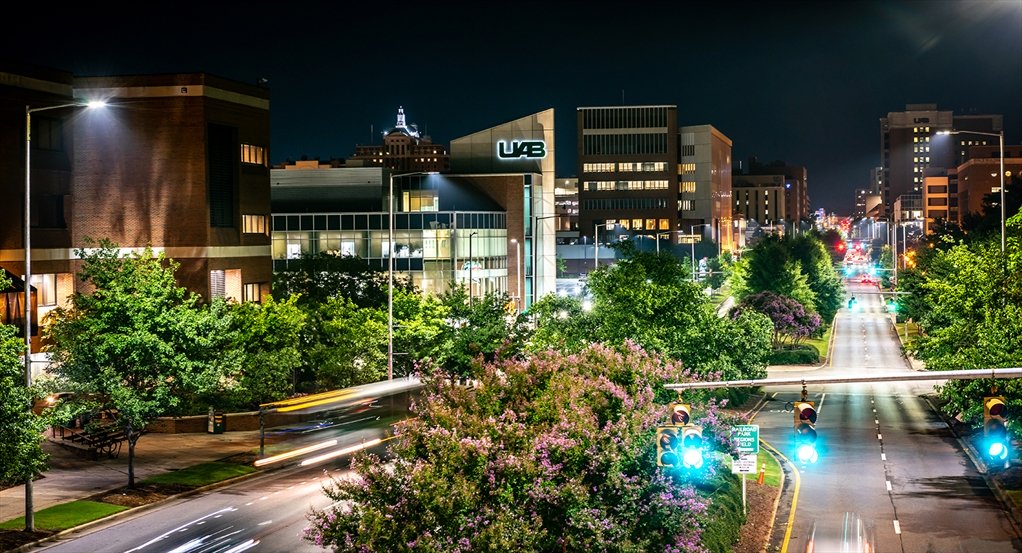 Principle 02: Define limits of the UTHSC campus environment – designated by campus landmarks
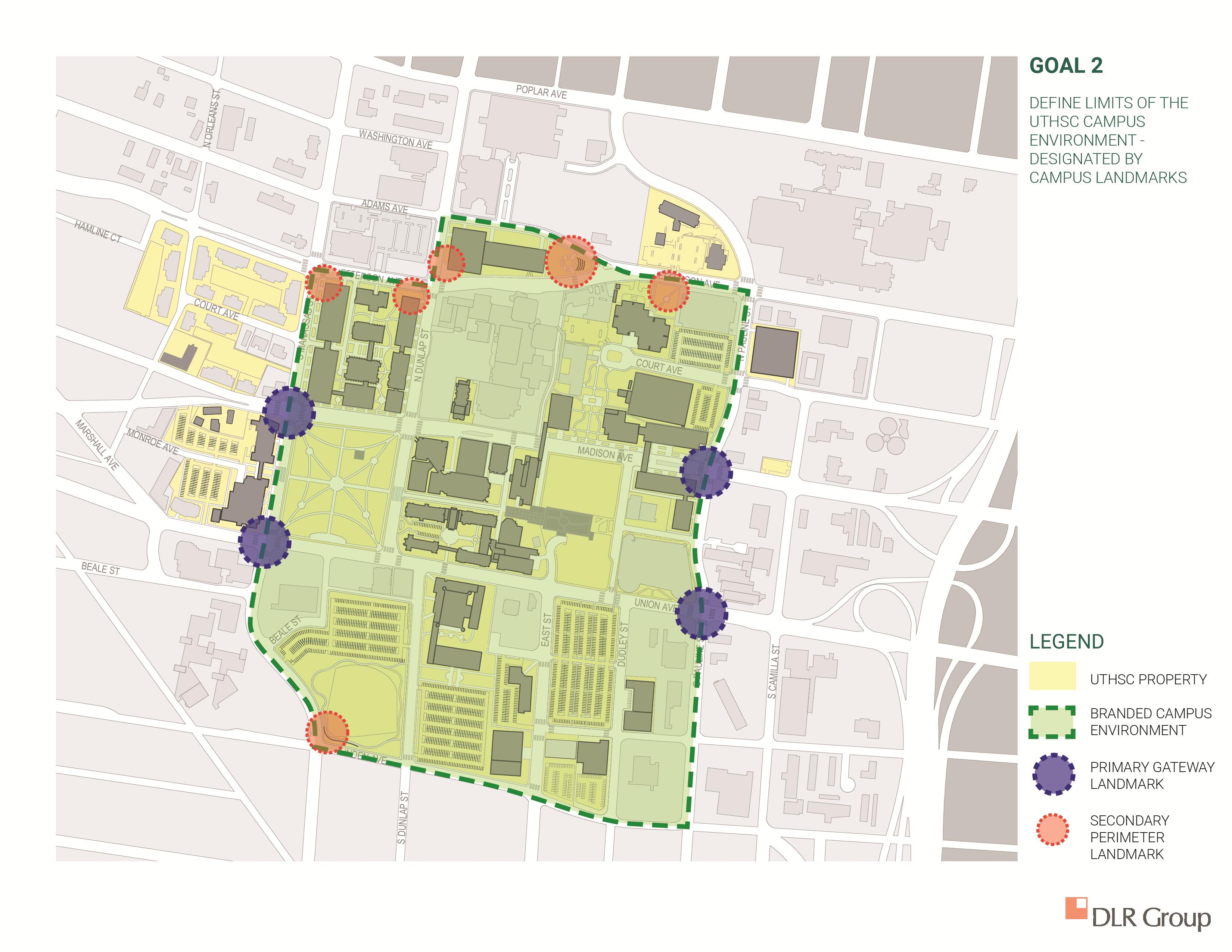 UTHSC Property

Branded Campus Environment

Primary Gateway Landmark

Secondary Perimeter Landmark
UAB Campus Gateway
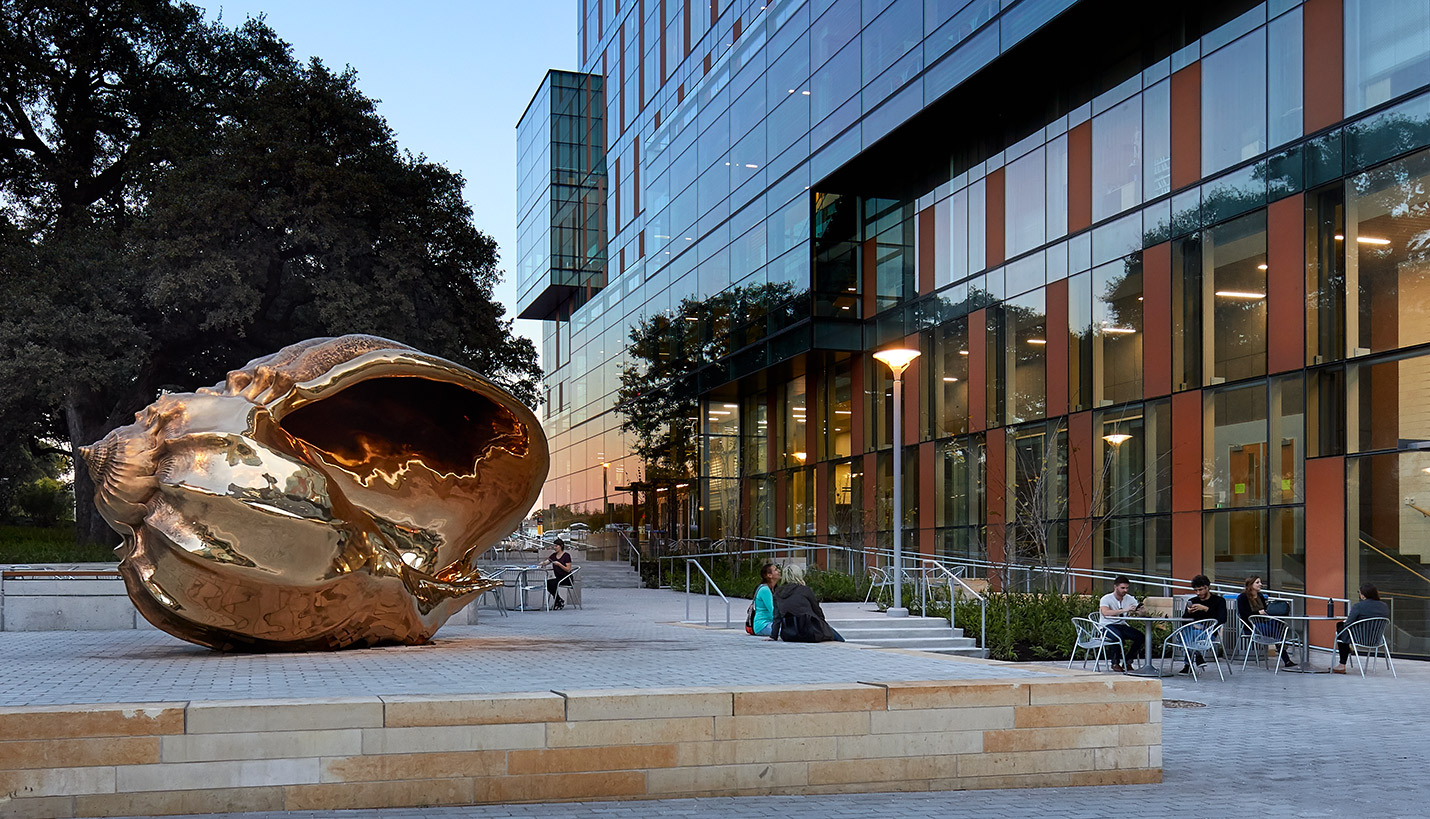 Dell Medical School, UT Austin
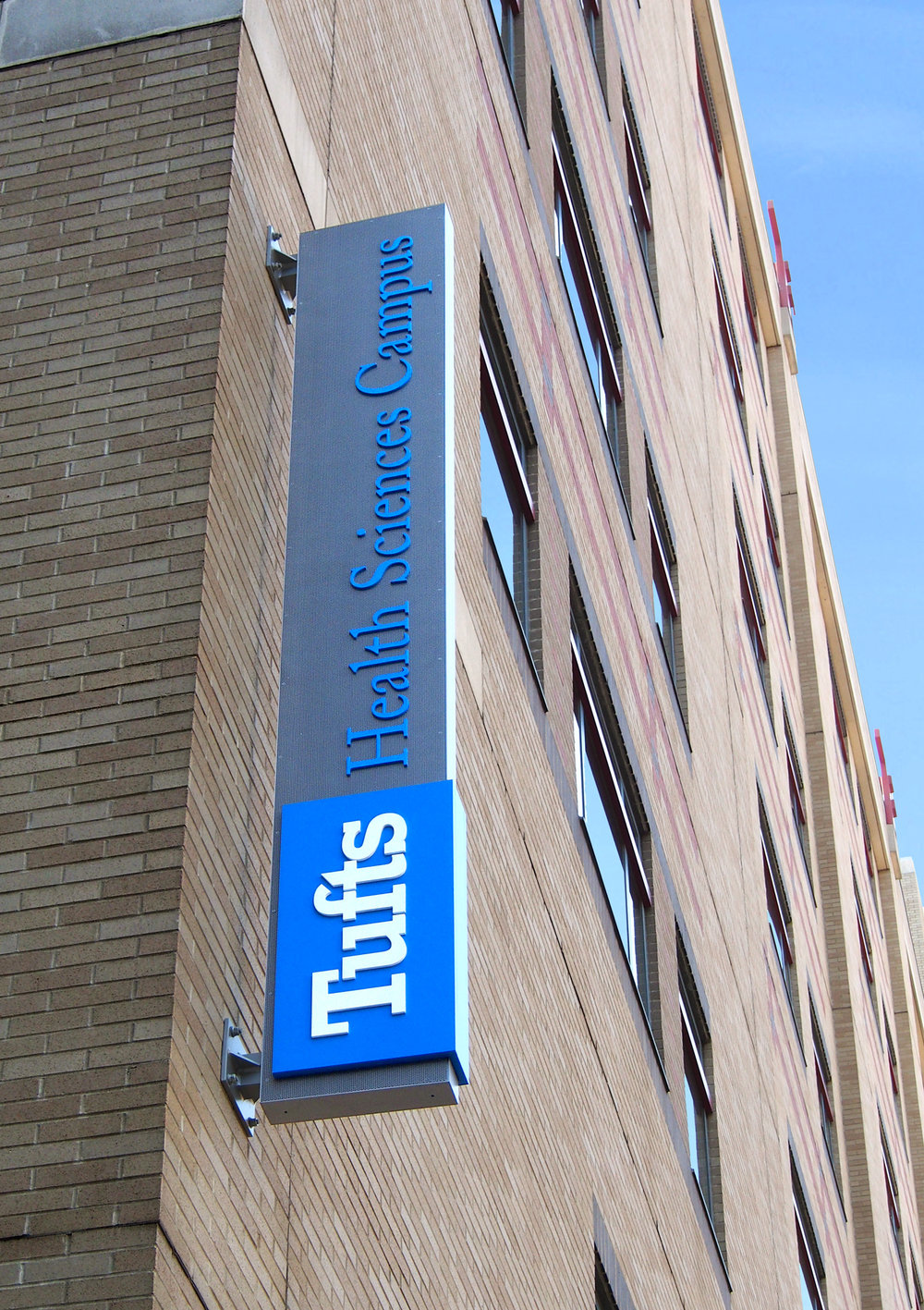 Tufts University HSC, Campus Signage
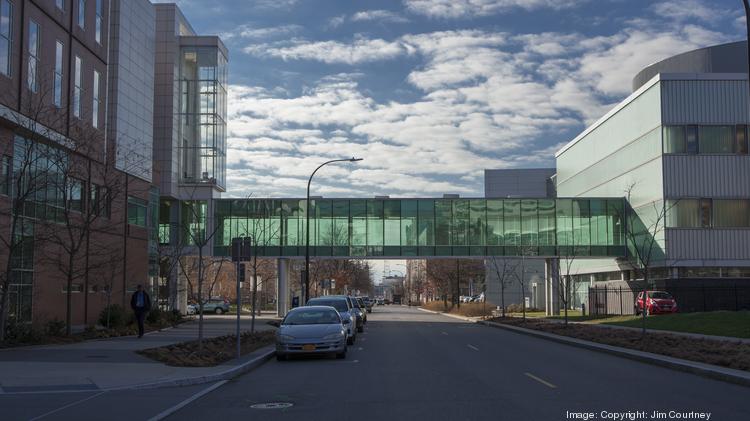 Principle 03: Define pedestrian corridors to create safe connections throughout campus and enhance indoor and outdoor campus circulation.
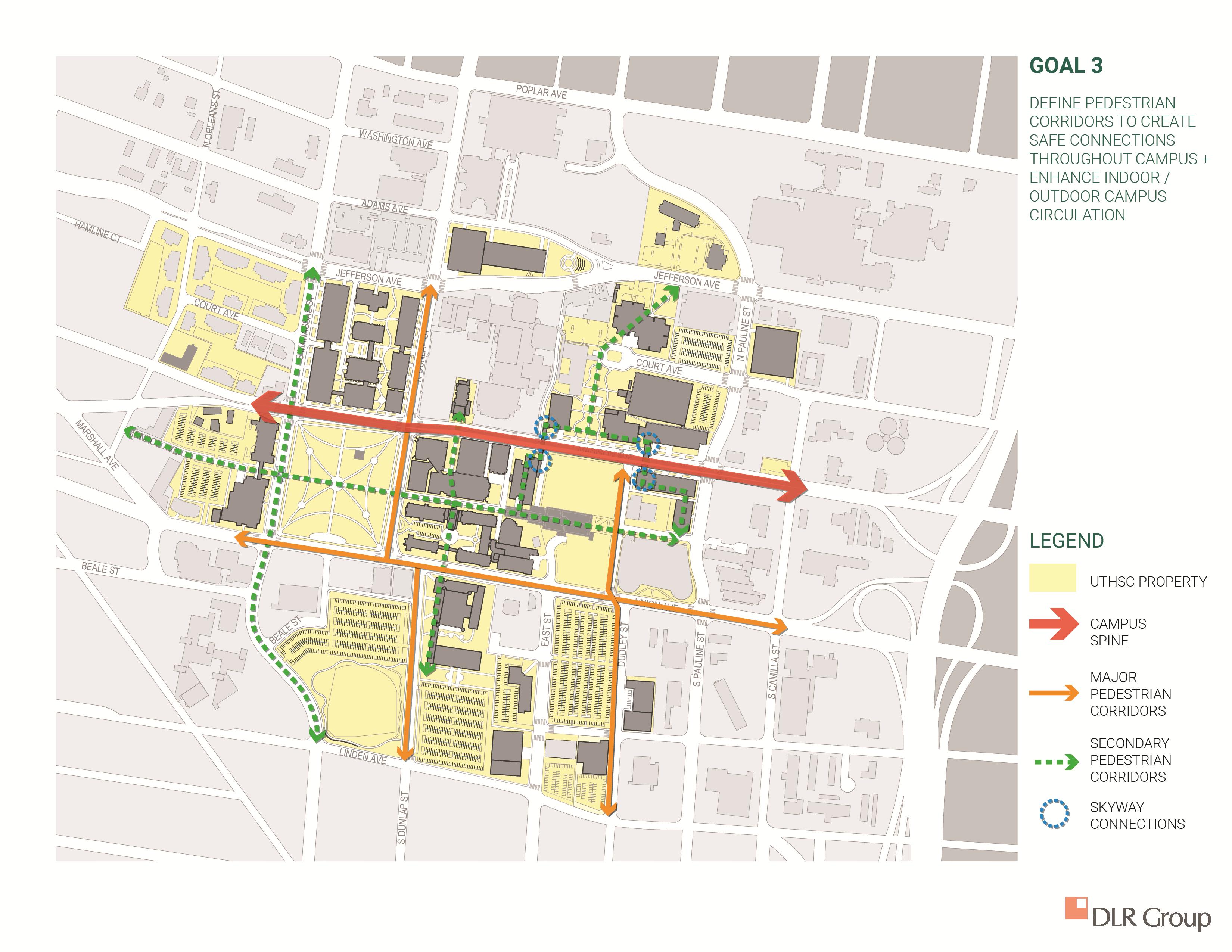 Buffalo-Niagara Medical Campus, Pedestrian Bridge
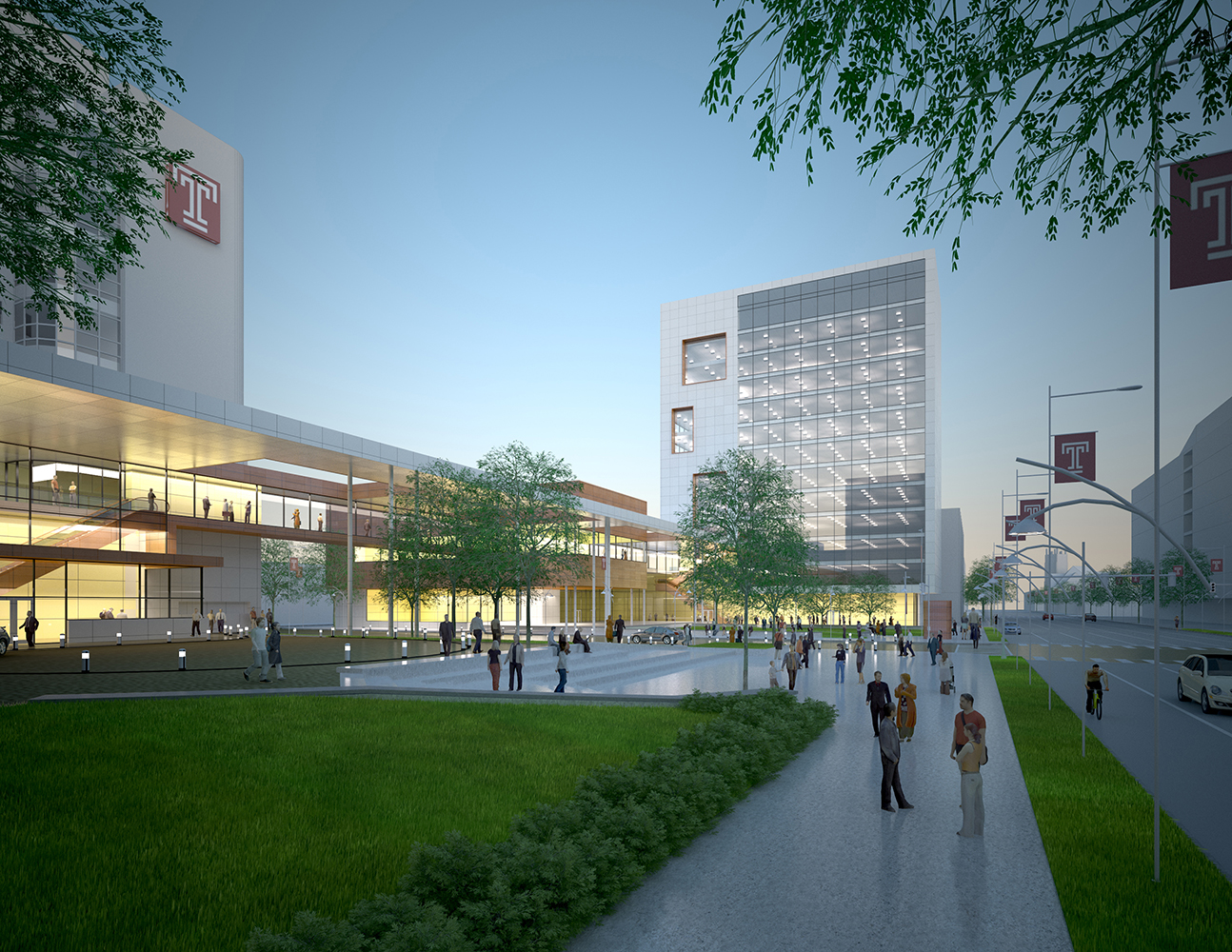 Temple University HSC, Ground Floor Visibility
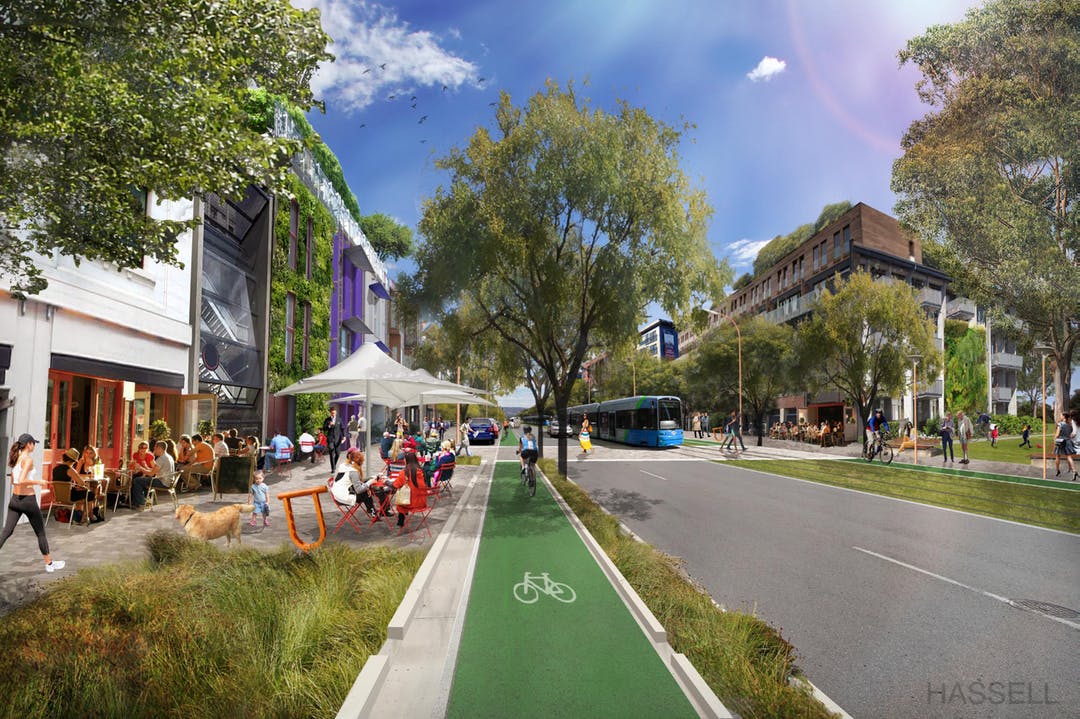 UTHSC Property

Campus Spine

Major Pedestrian Corridors

Secondary Pedestrian Corridors

Skyway Connections
Complete Streets
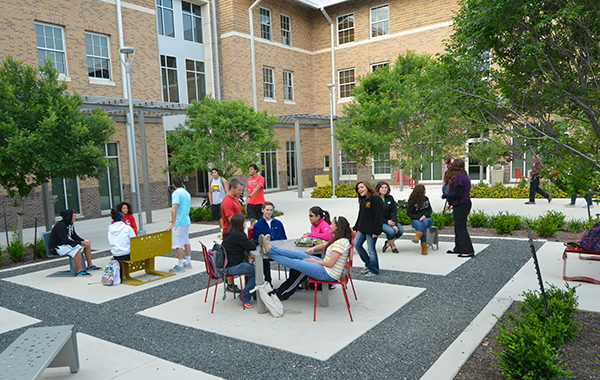 Principle 04: Create a network of campus green spaces to connect cross-disciplinary centers
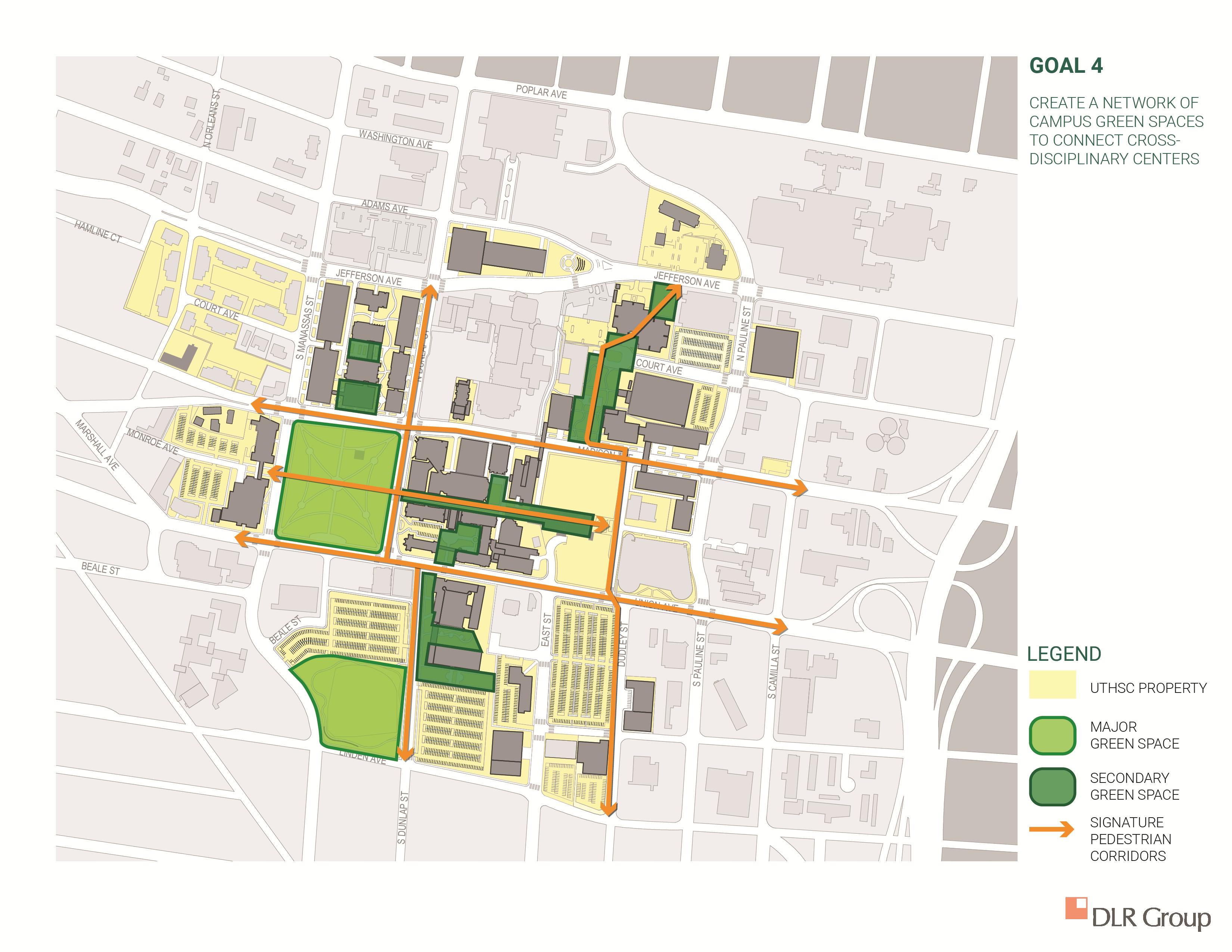 Texas Lutheran University, Centennial Courtyard
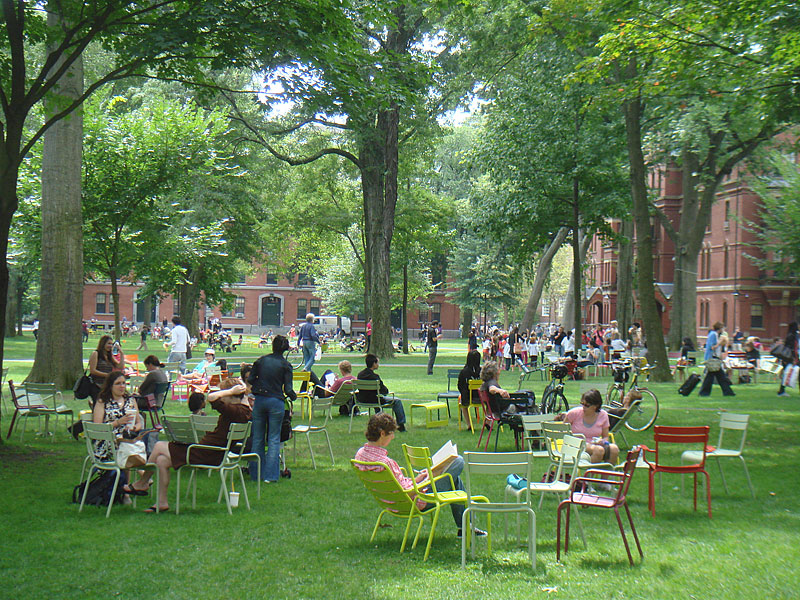 Harvard Yard, Harvard University
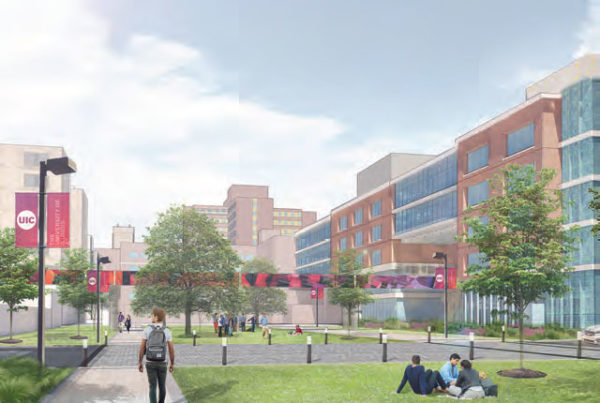 UTHSC Property

Major Green Space

Secondary Green Space

Signature Pedestrian Corridors
Health Sciences Greenway, UIC
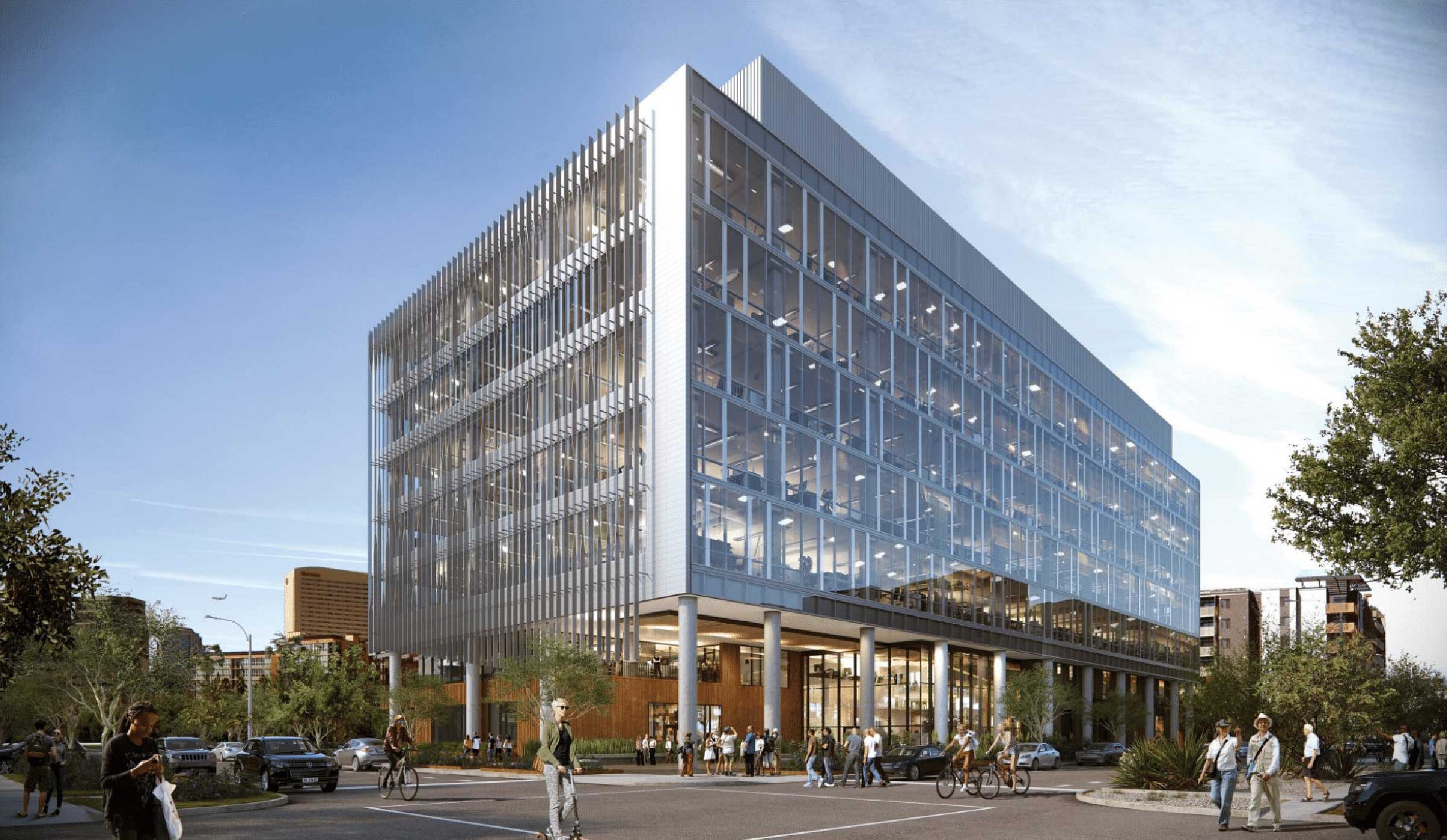 Principle 05: Showcase and connect centers of excellence by locating on major corridors
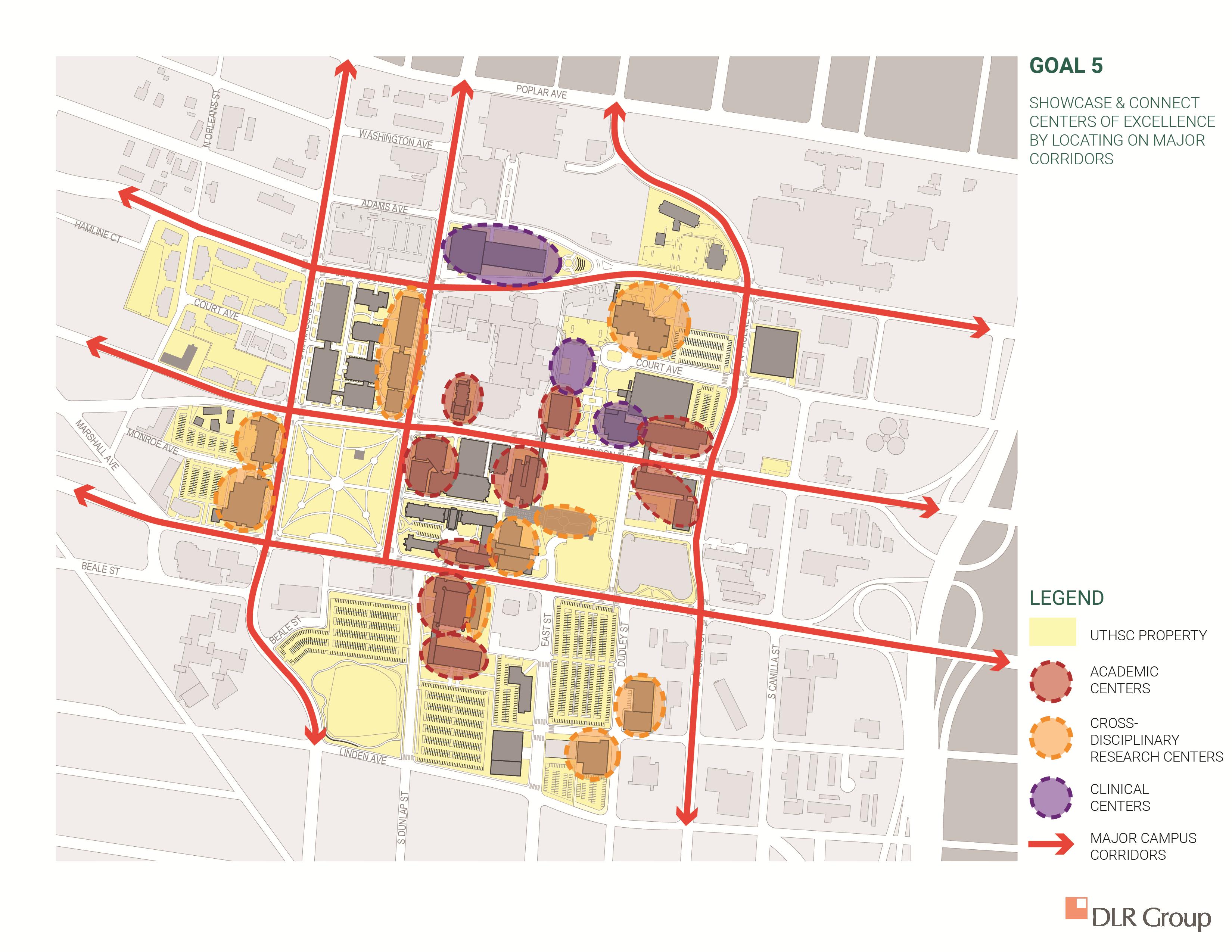 ASU/Wexford Science and Technology Building (Research)
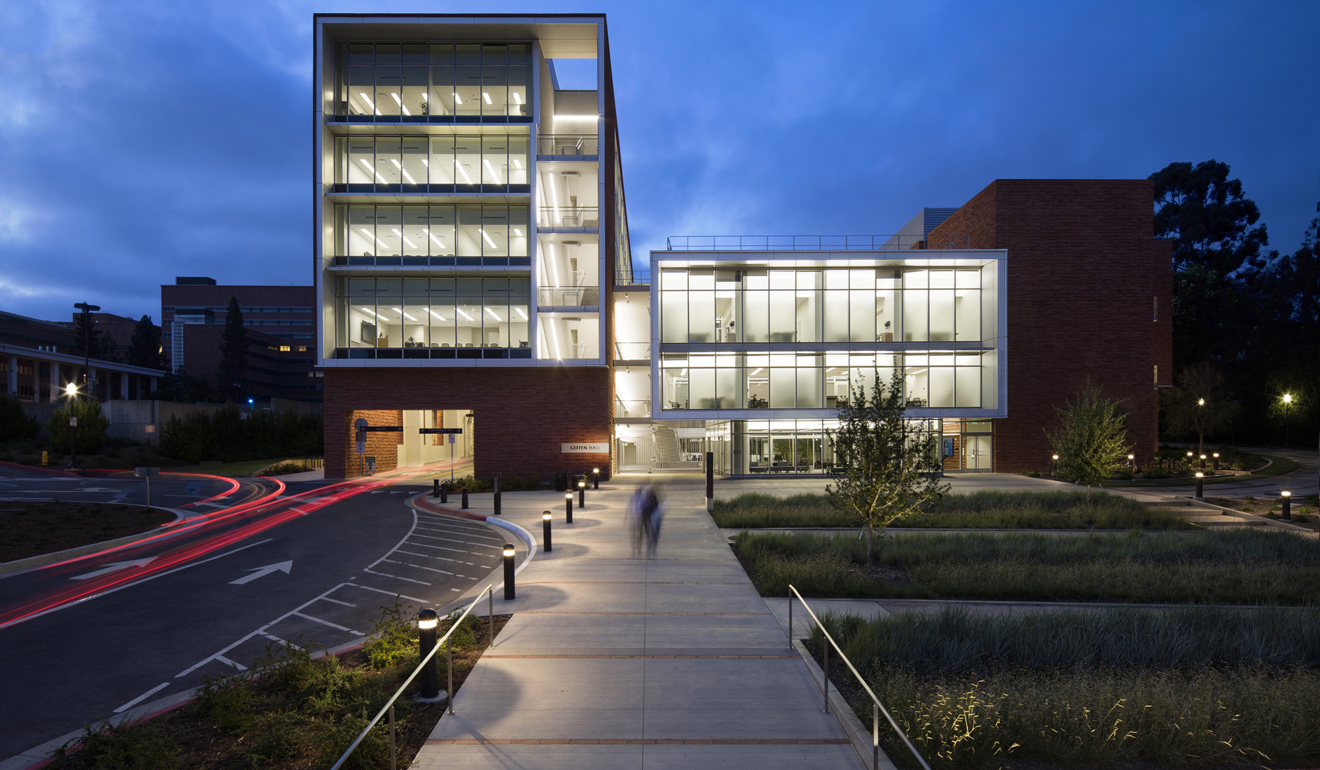 Geffen School of Medicine, UCLA (Academic)
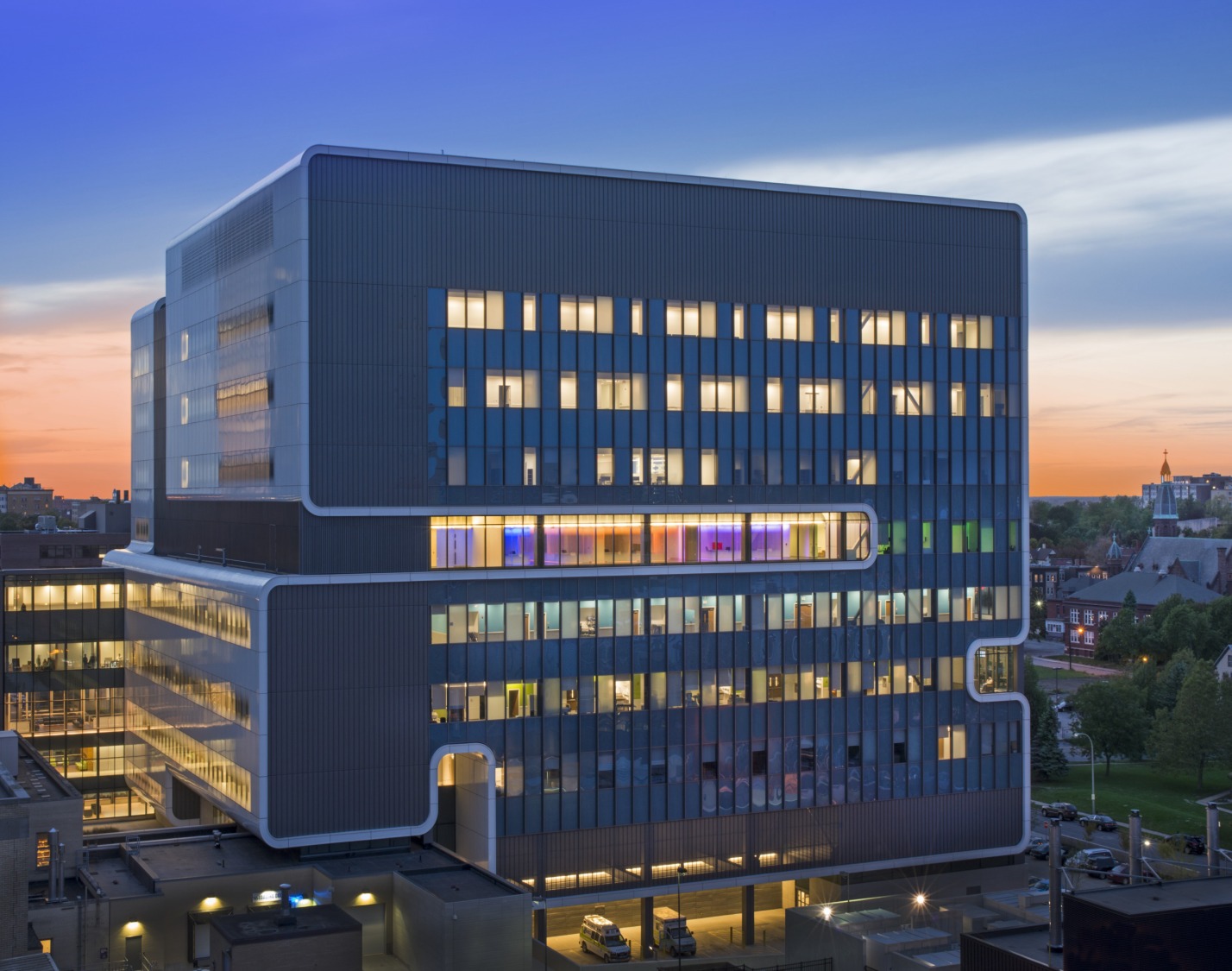 UTHSC Property

Academic Centers

Cross-disciplinary Research Centers

Clinical Centers

Major Campus Corridors
Gates Vascular Institute (Clinical and Translational Research)
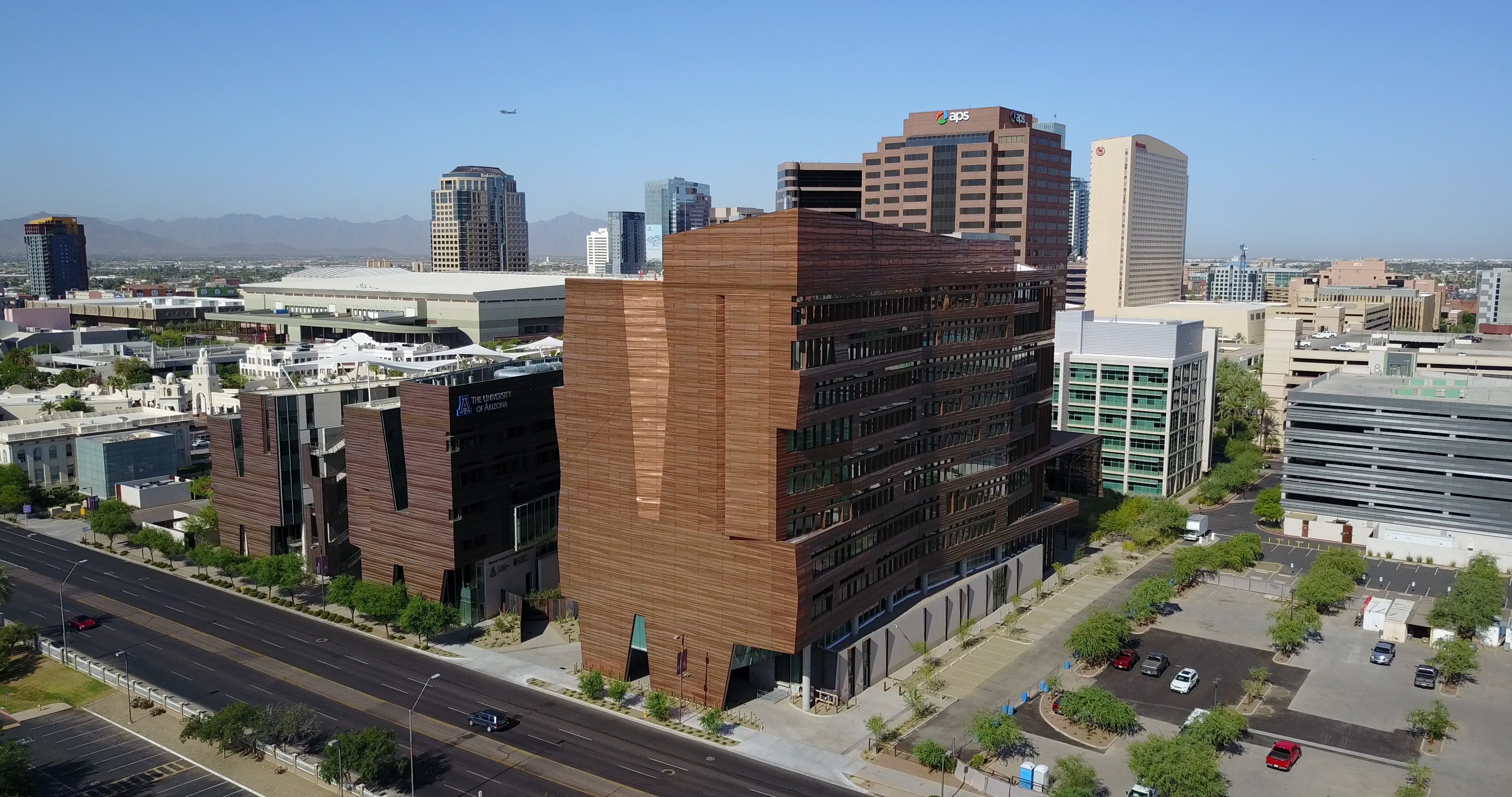 Vision plan
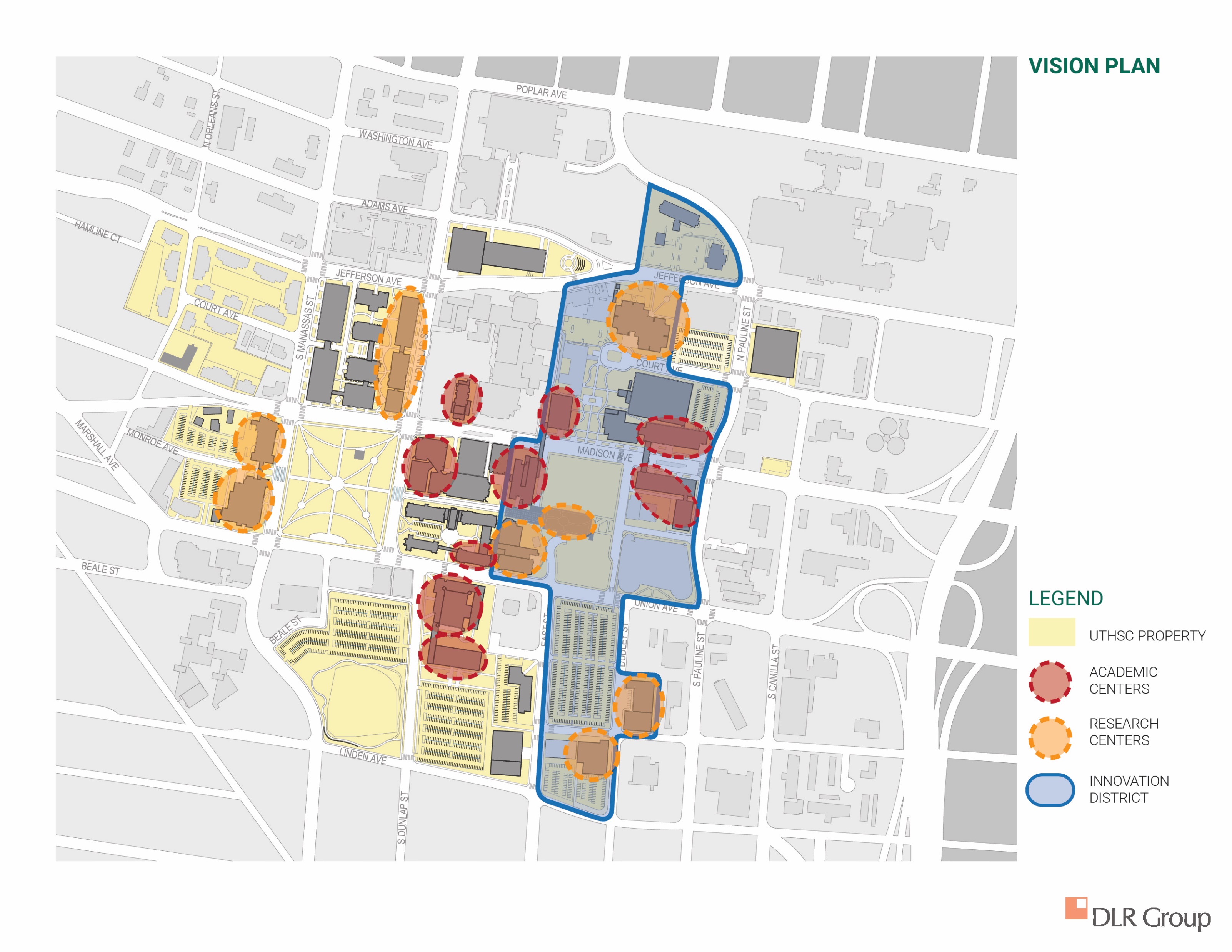 UArizona, Phoenix Biomedical Campus
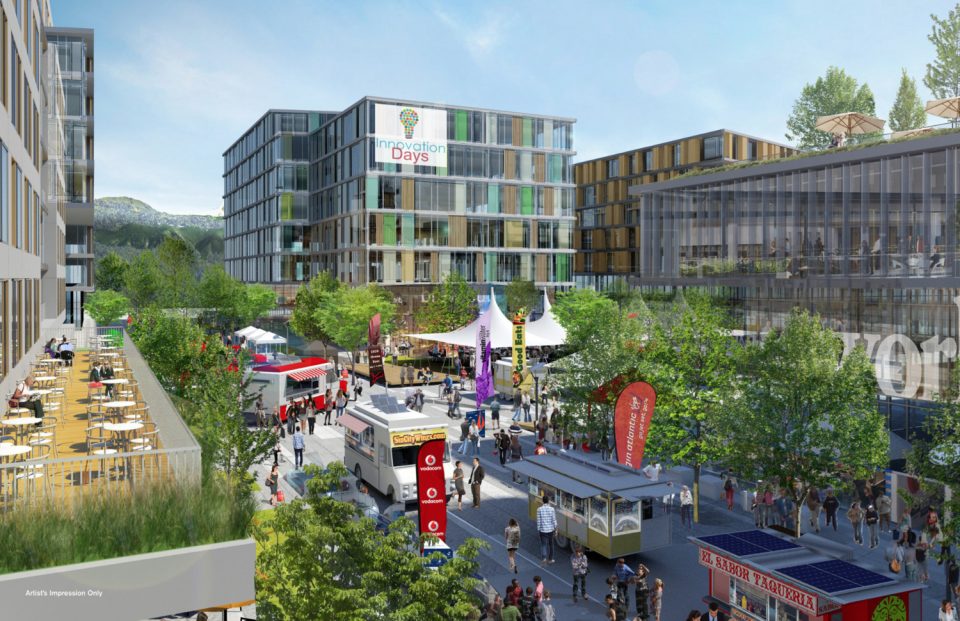 North Shore Innovation District, Vancouver, BC
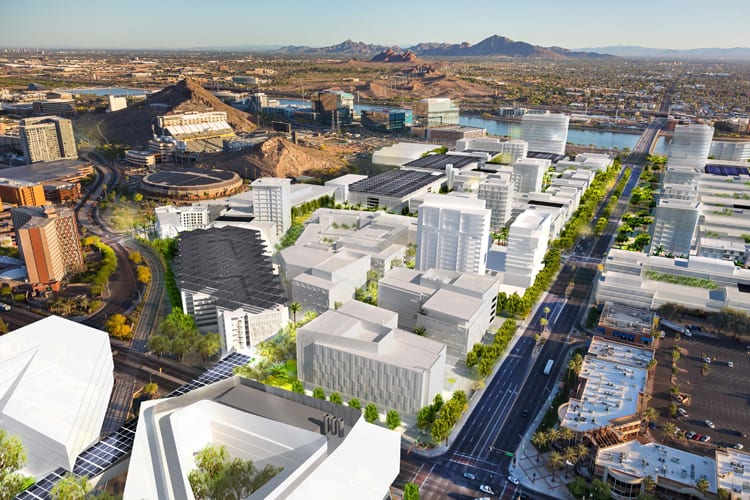 UTHSC Property

Academic Centers

Research Centers

Innovation District
Novus Innovation Corridor, Tempe, AZ
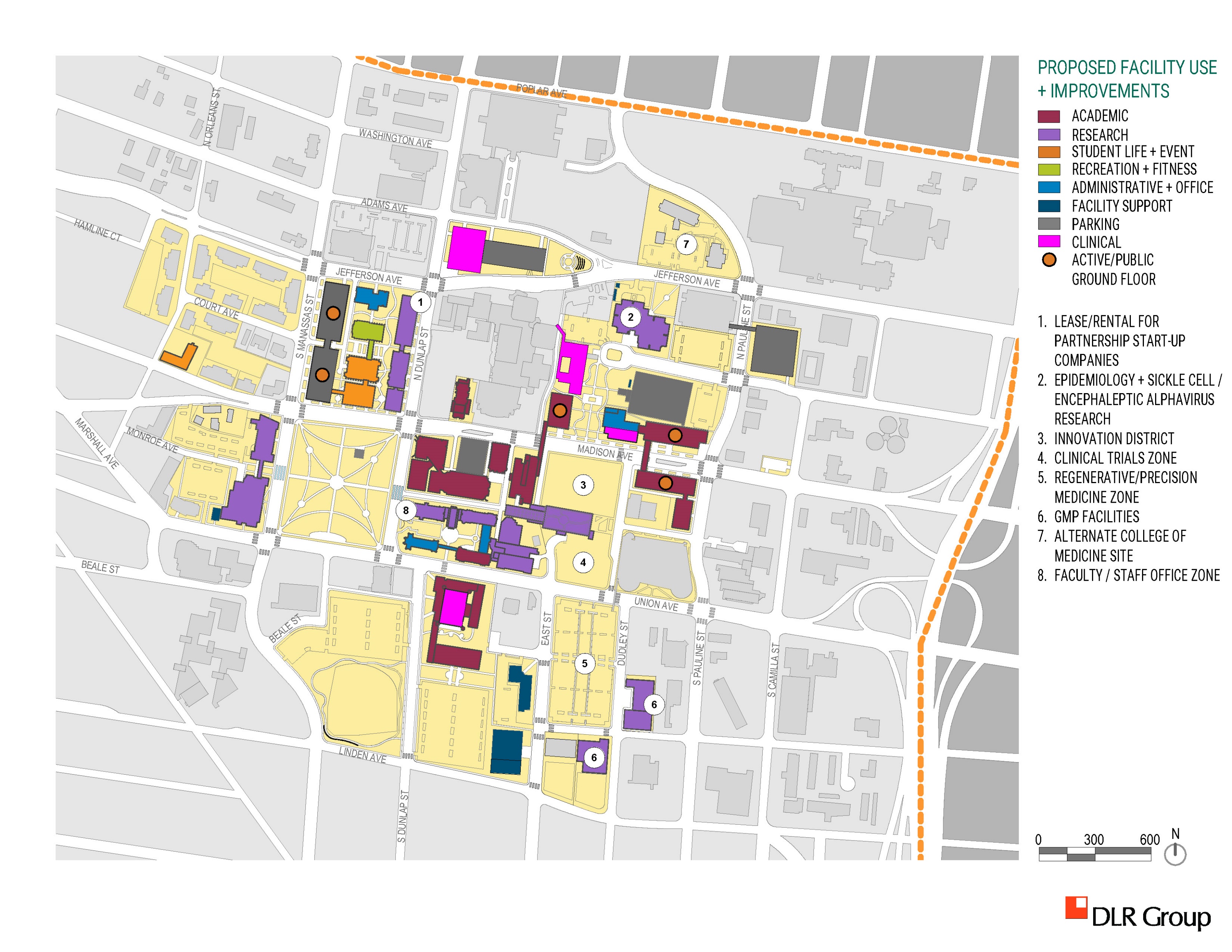 Proposed Facilities
Academic

Research

Student Life + Event

Recreation + Fitness

Administrative + Office

Facility Support

Parking

Clinical

Active/Public Ground Floor
Lease/Rental for Partnership Start-up Companies
Epidemiology + Sickle Cell/Encephaleptic Alphavirus Research
Innovation District
Clinical Trials Zone
Regenerative/Precision Medicine Zone
GMP Facilities
Alternate College of Medicine Site
Faculty/Staff Office Zone
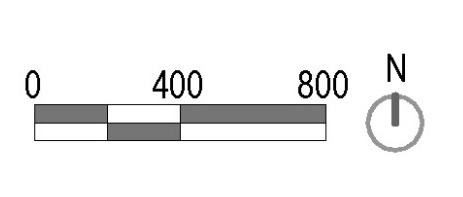 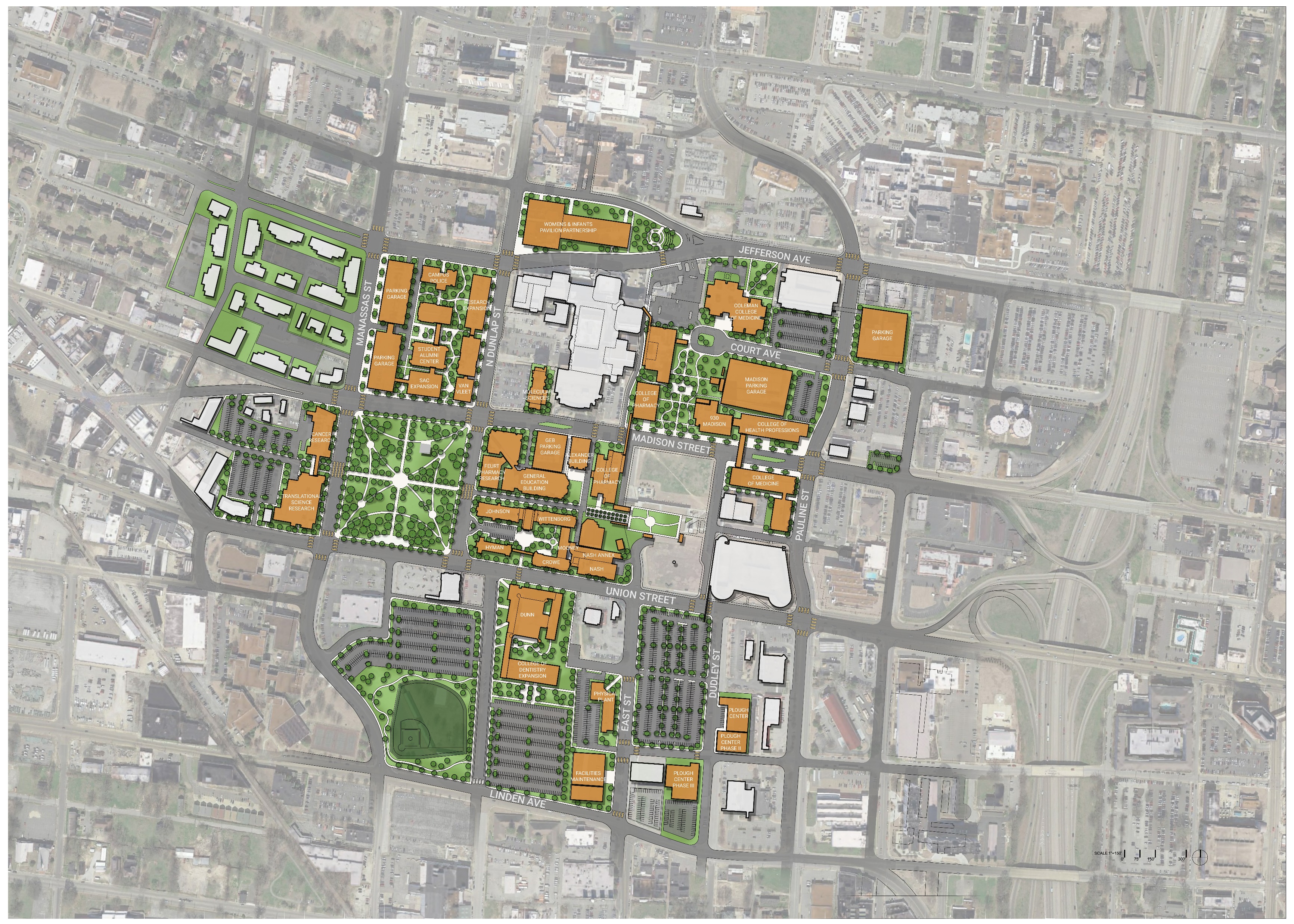 Long-term Plan
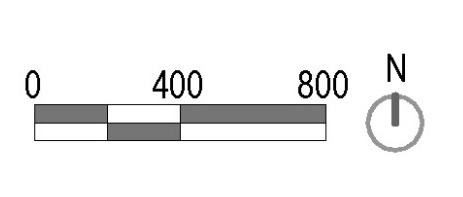 uthsc TODAY
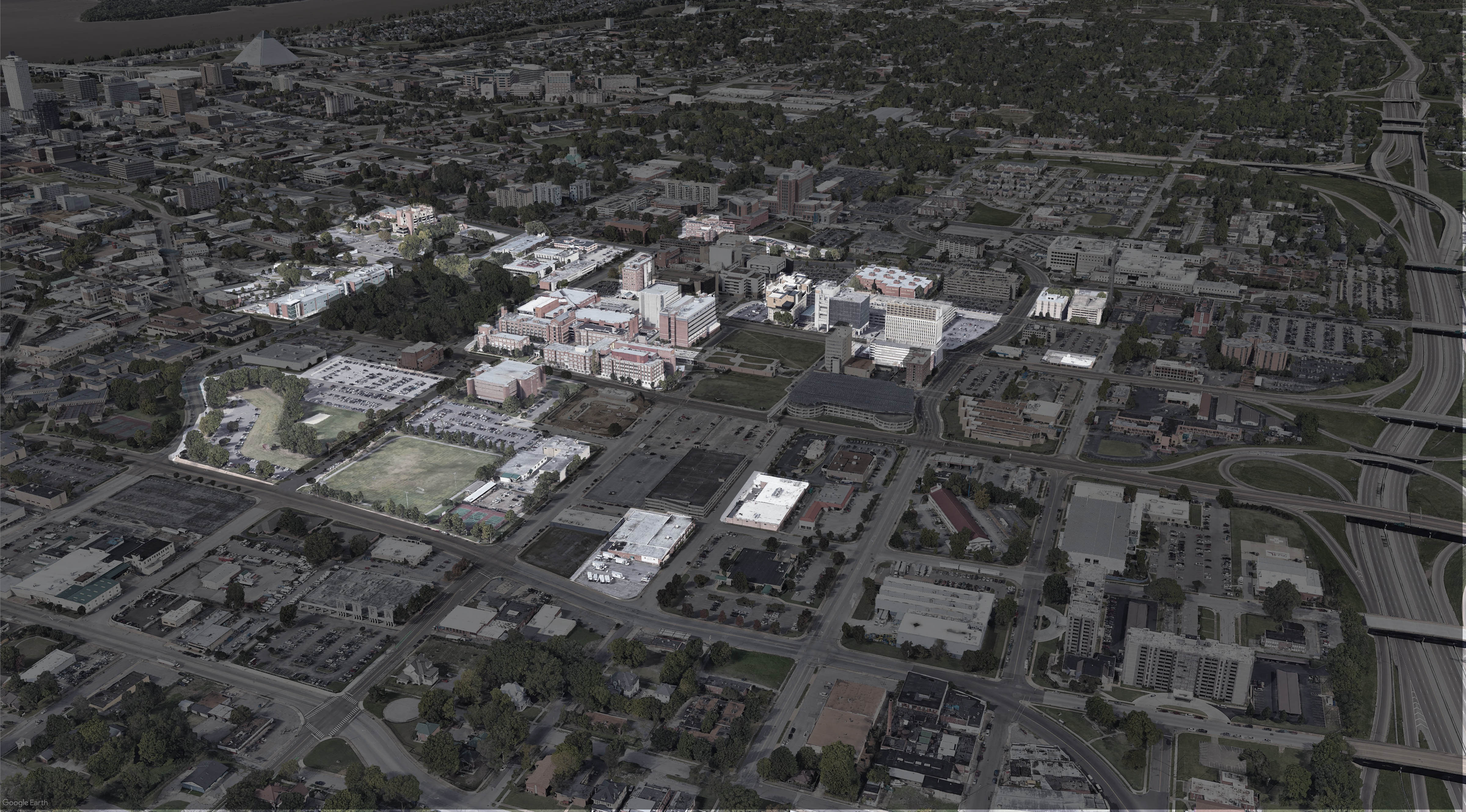 UTHSC Long-term Plan
uthsc LONG-TERM PLAN
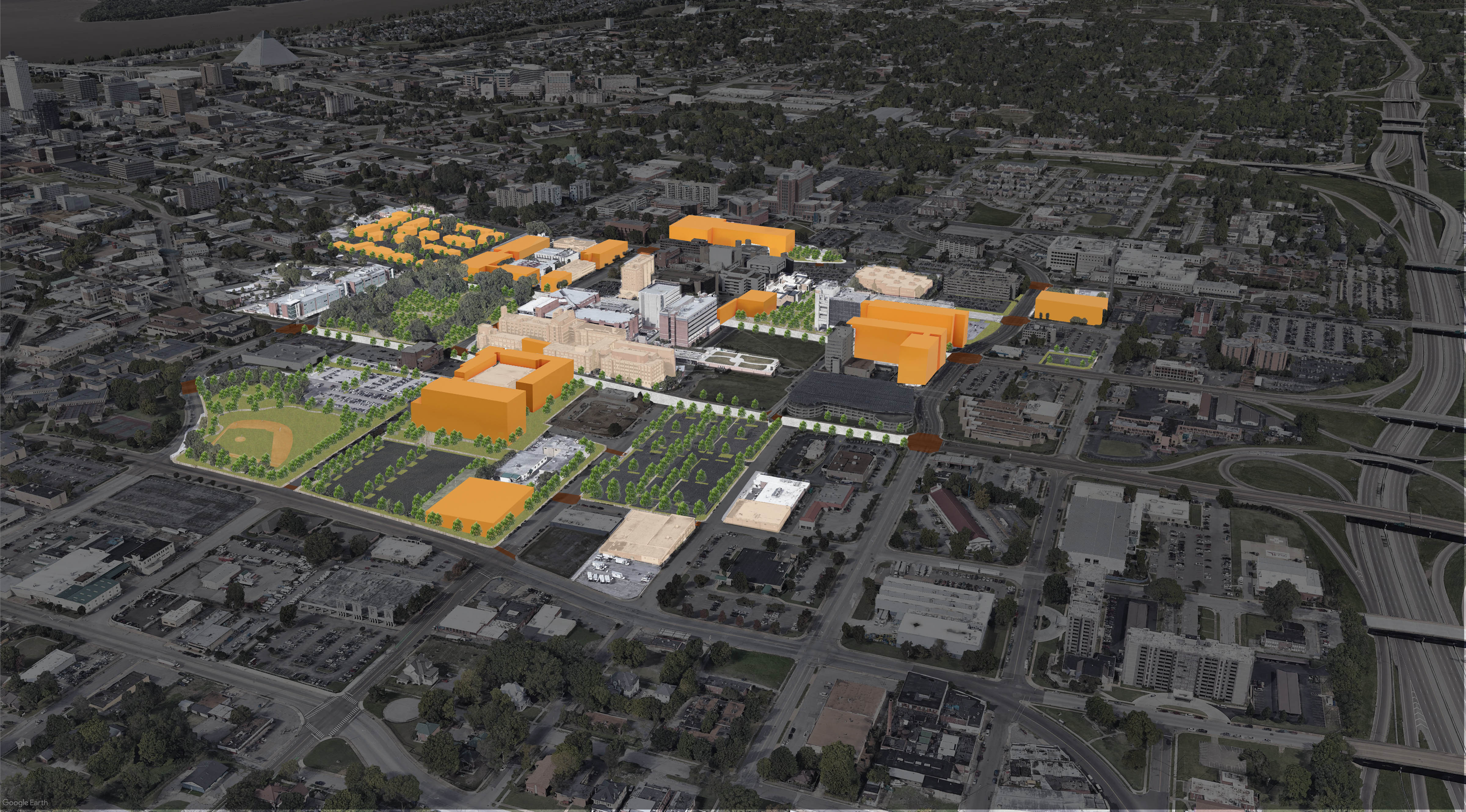 UTHSC Vision Plan
uthsc VISION PLAN
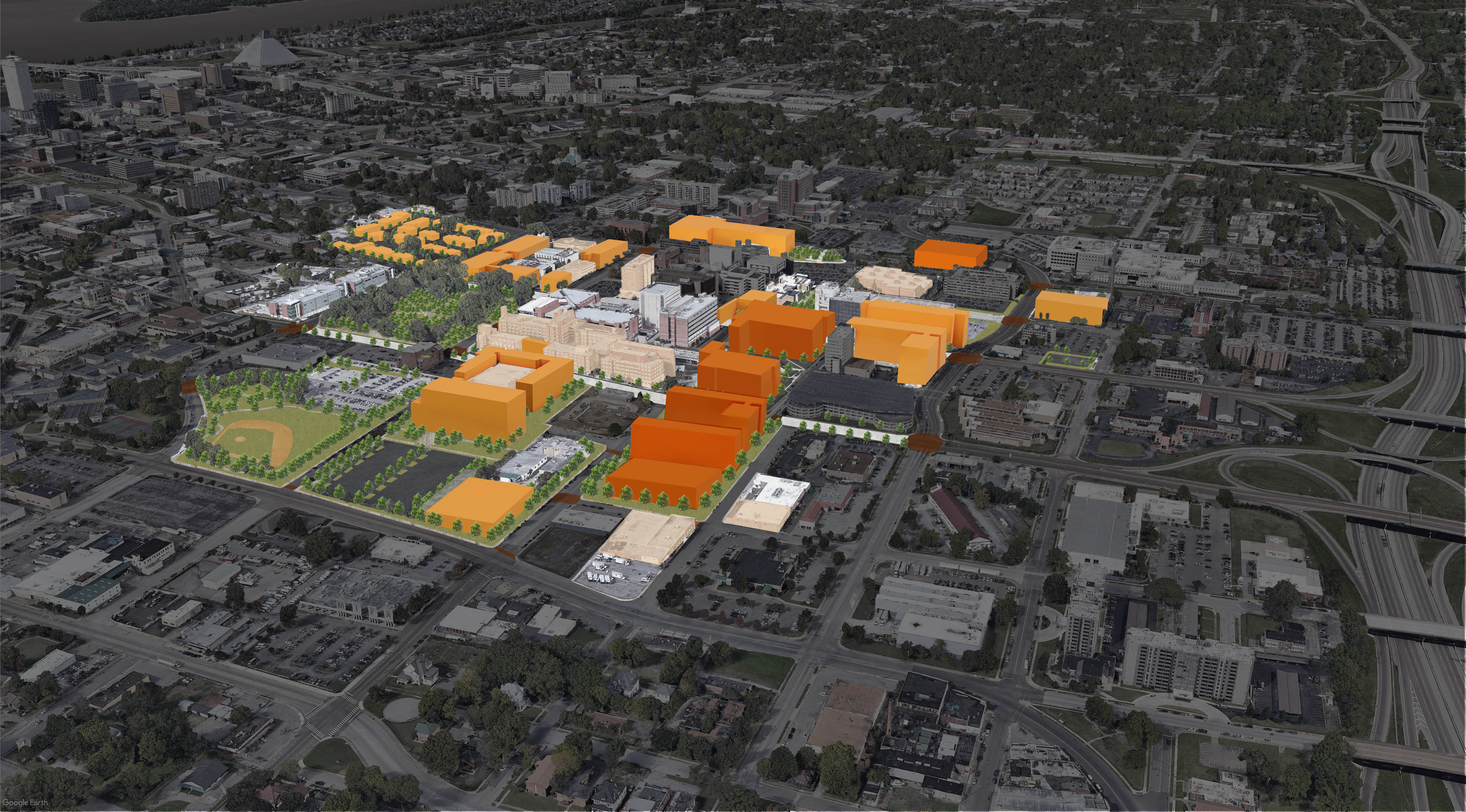 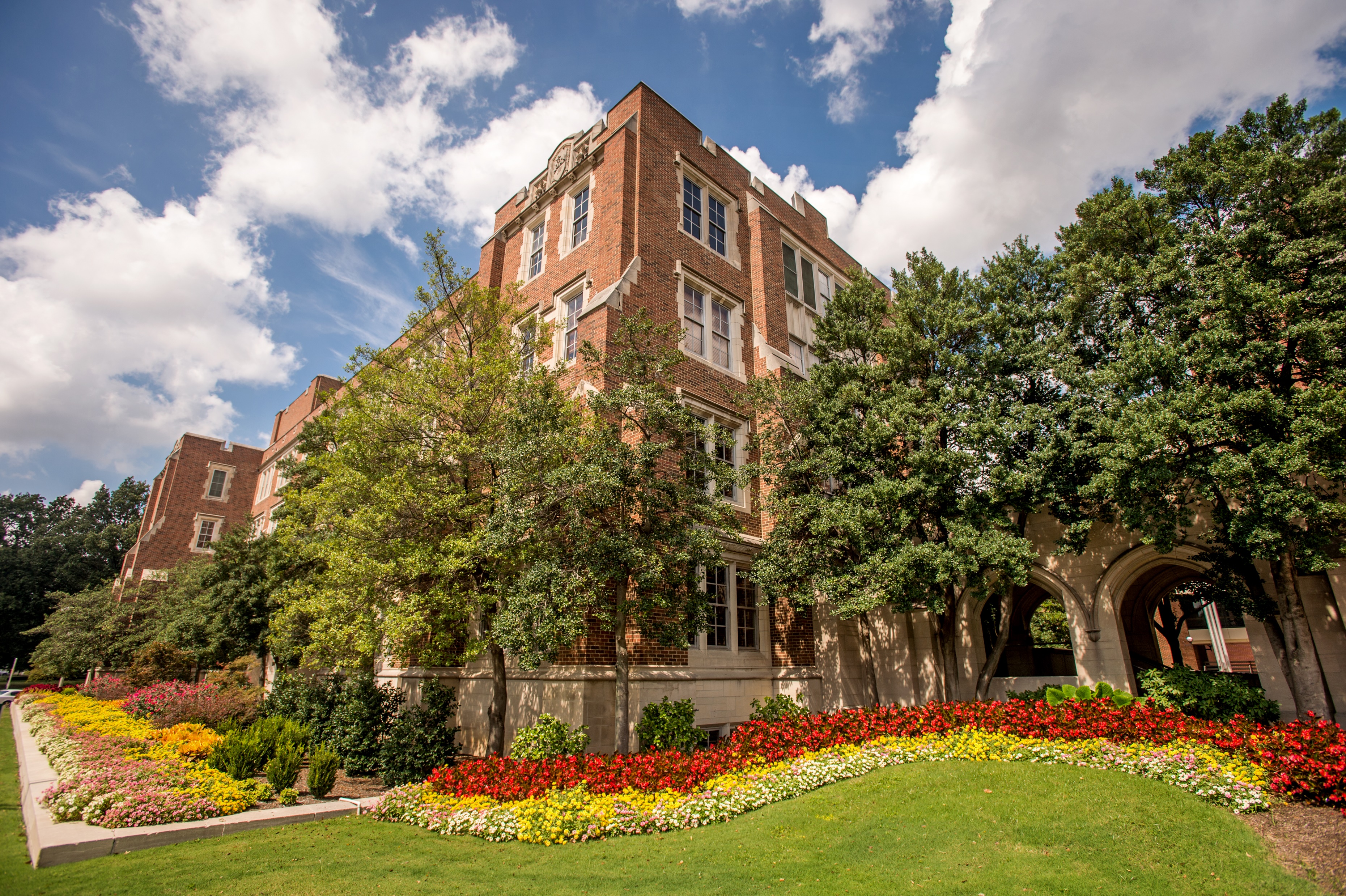 Diagrams and engagementstations
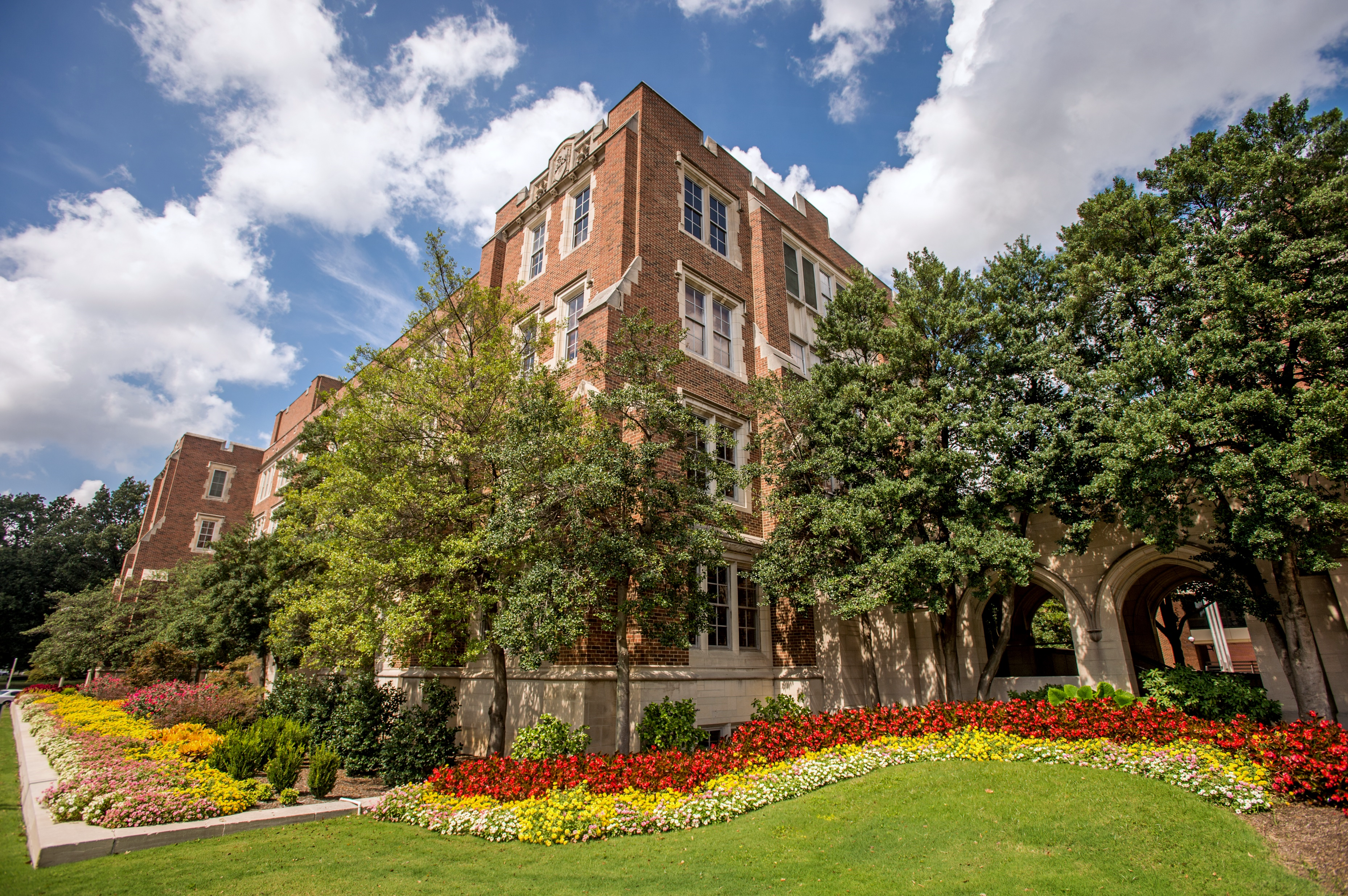 2020
Campus Master Plan Update
Open House
February 4, 2020
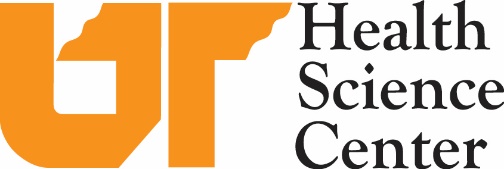 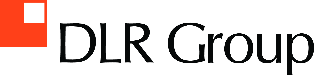 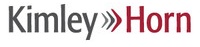 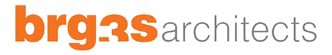